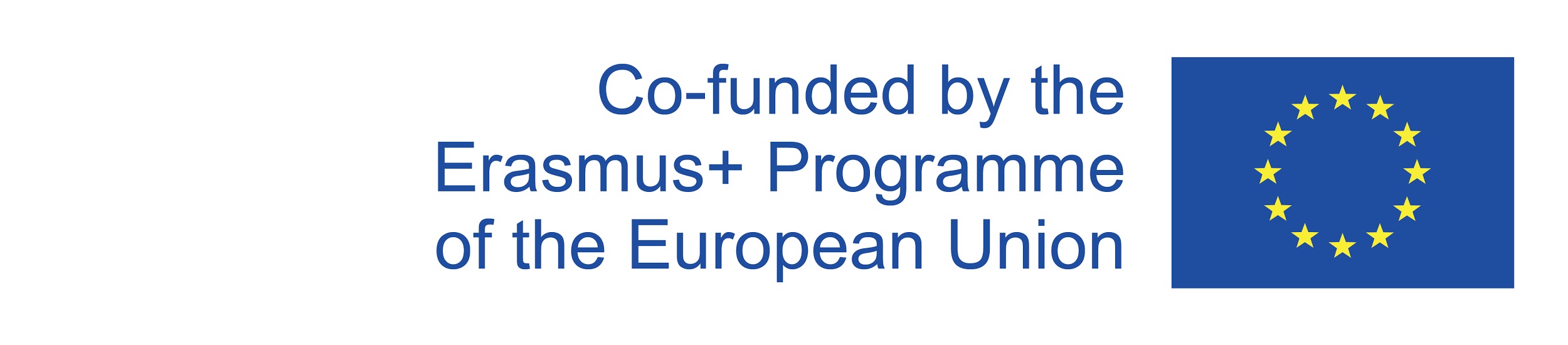 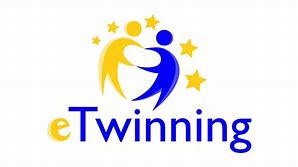 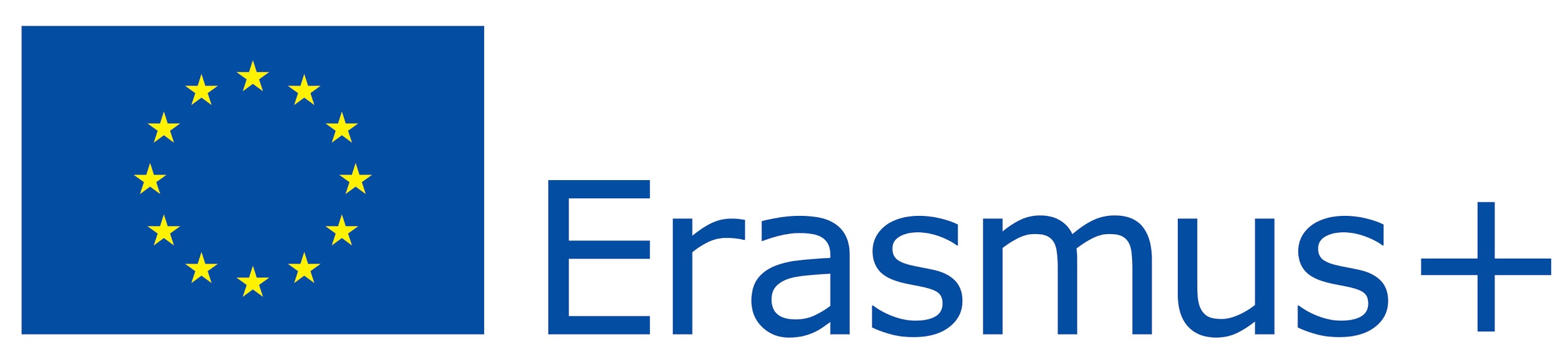 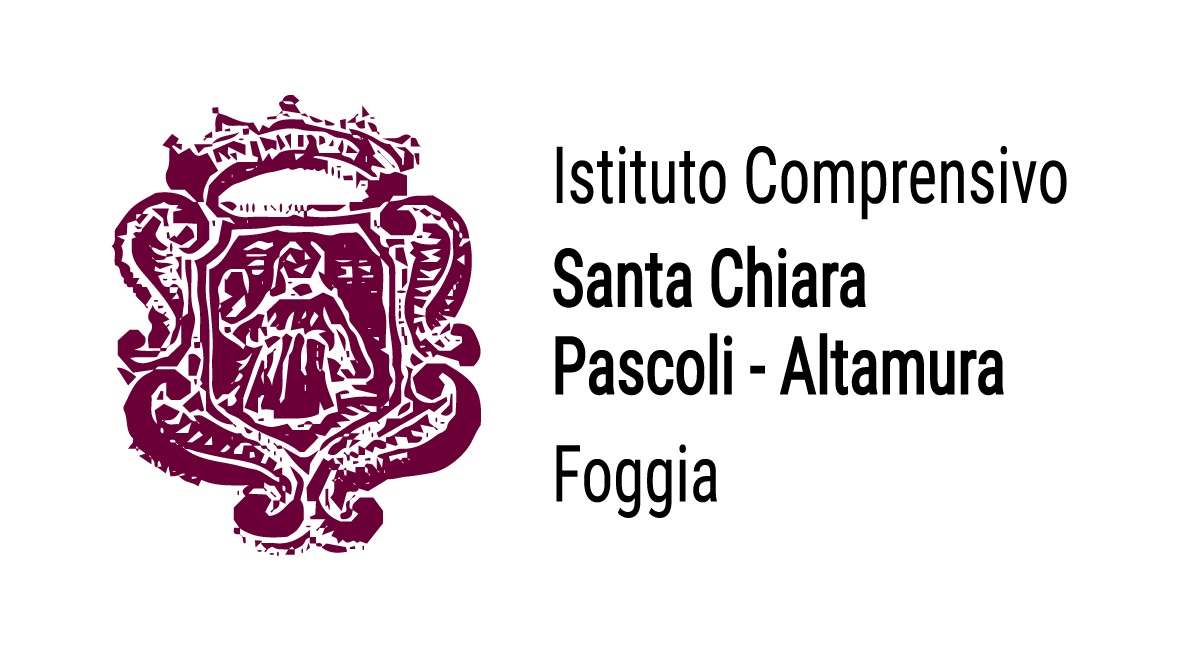 4th Transnational Meeting 
in Gulbītis, LATVIA
11- 15 November 2019
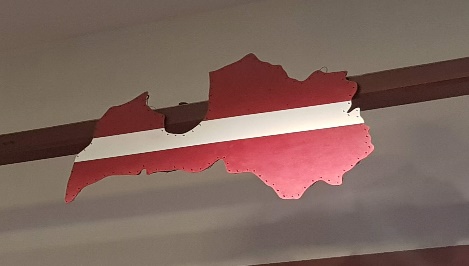 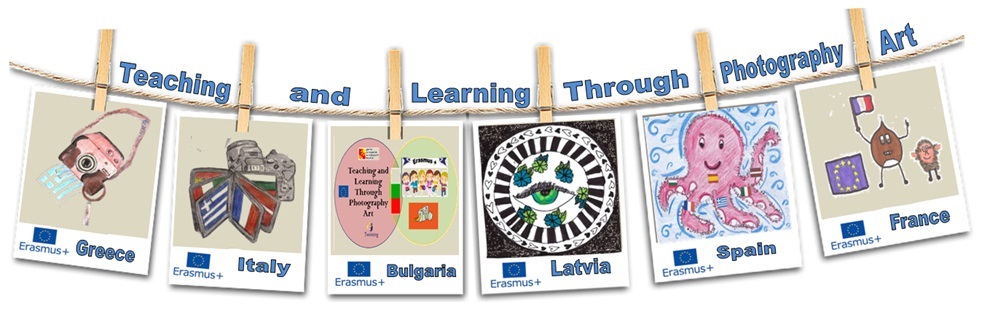 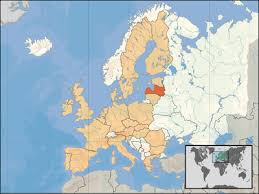 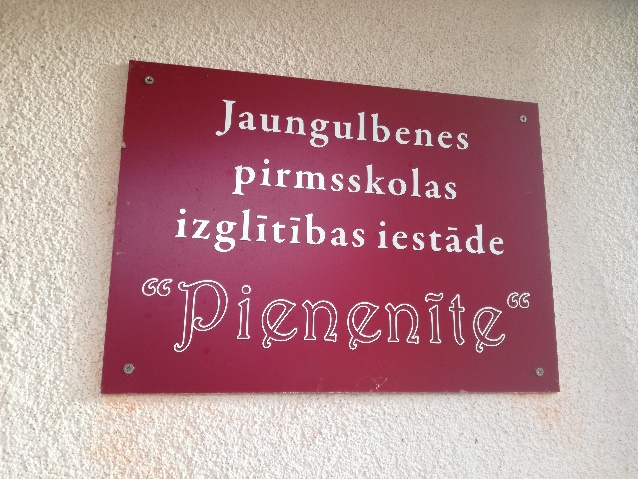 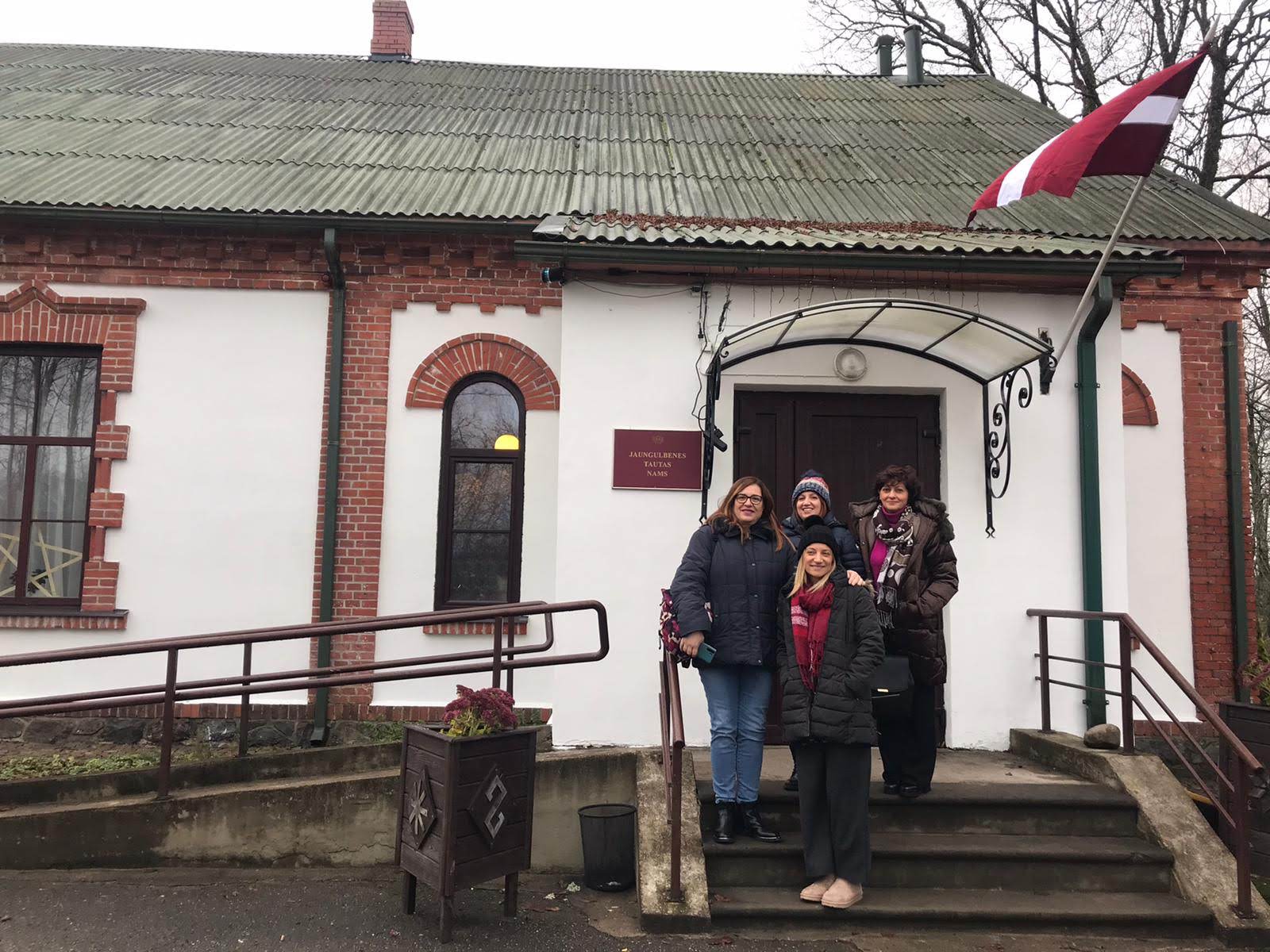 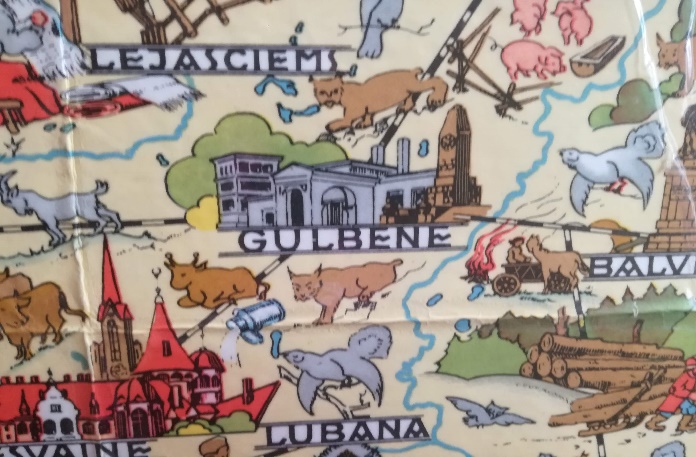 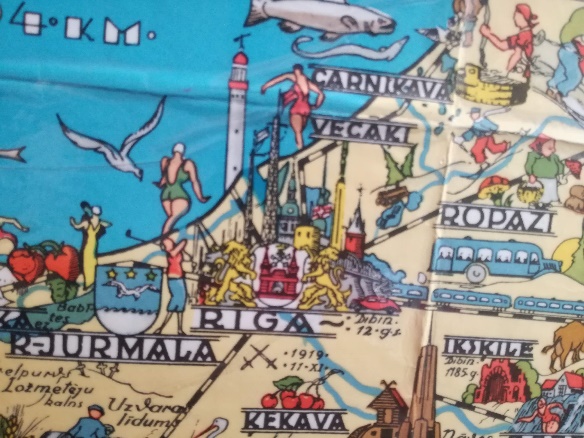 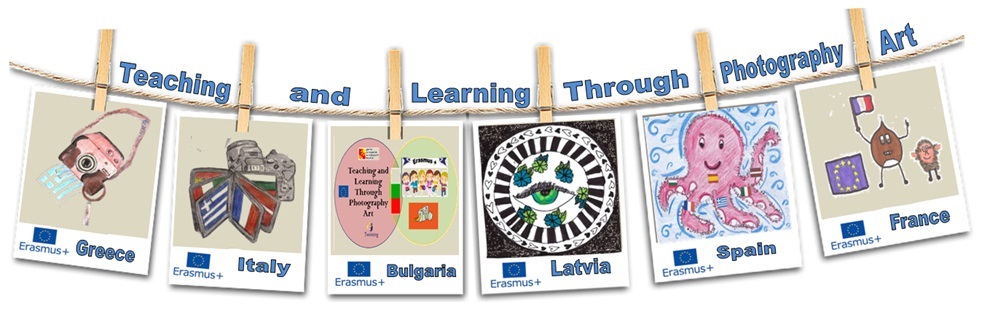 Erasmus  Project
« Teaching and Learning 
through Photography Art »
in Latvia
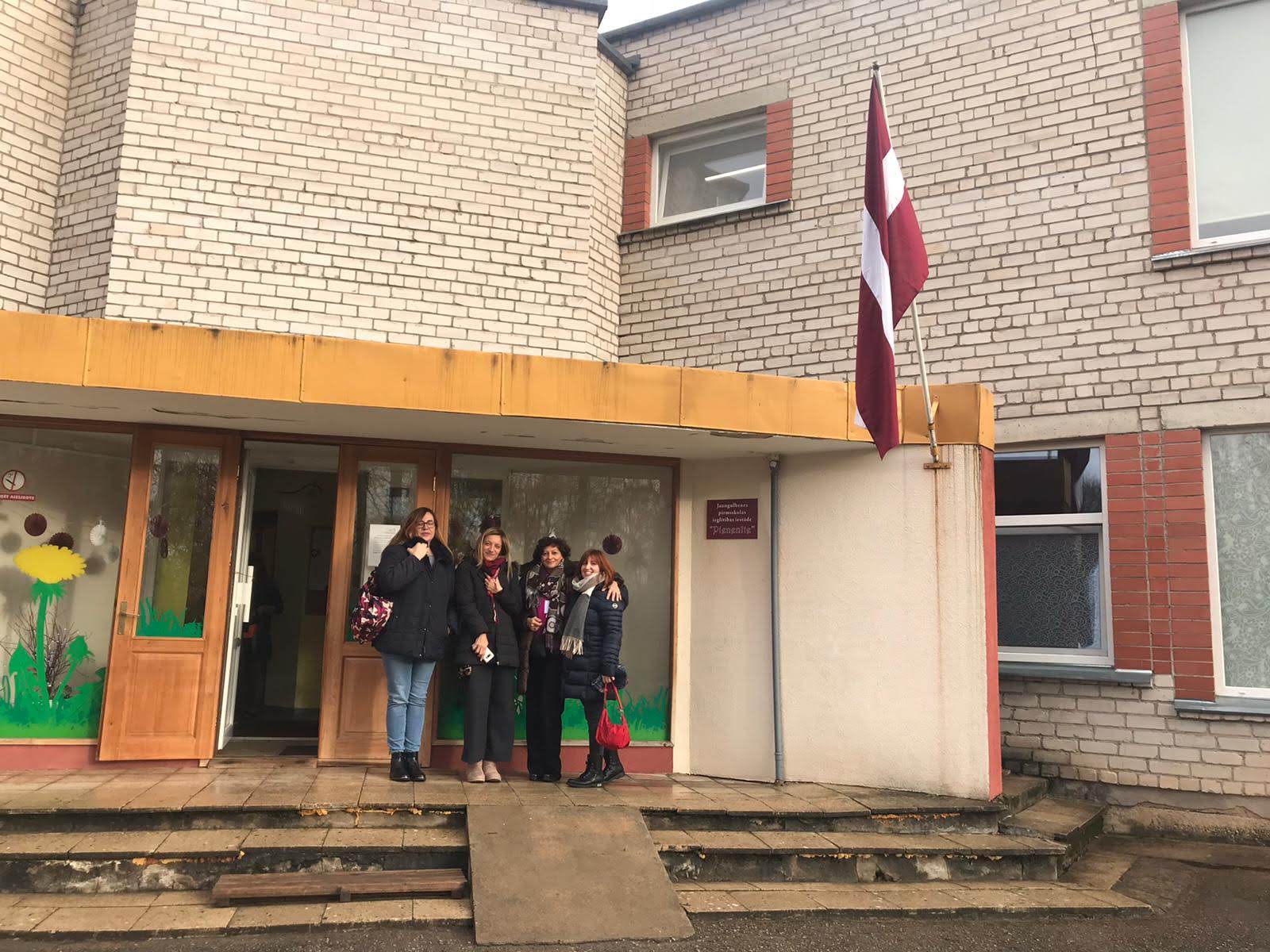 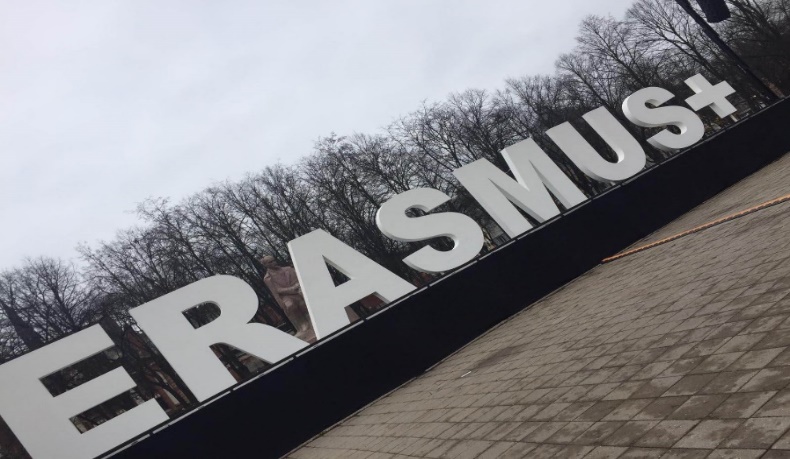 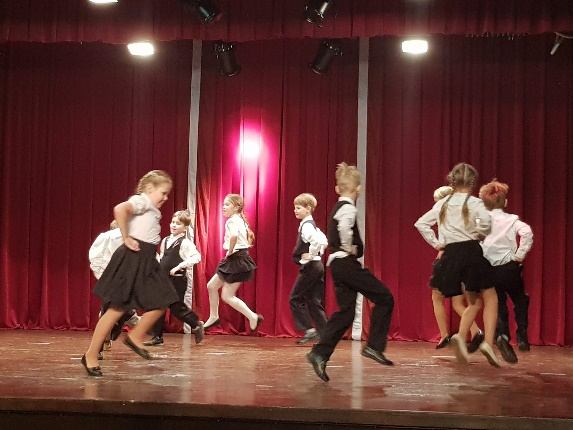 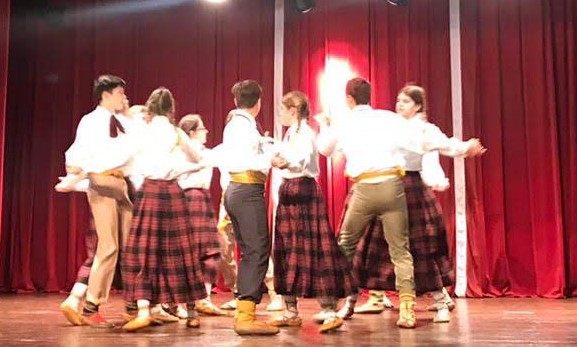 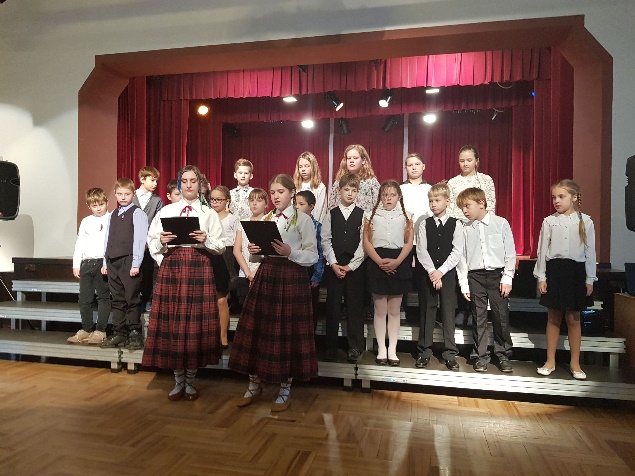 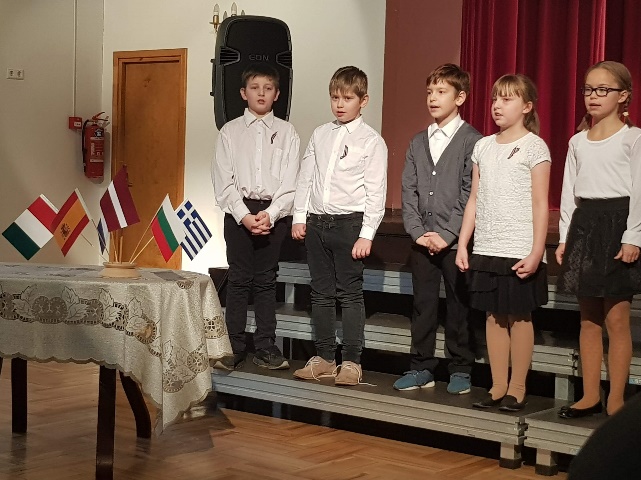 L’accoglienza nella Scuola di
                 GULBENE  (LV)
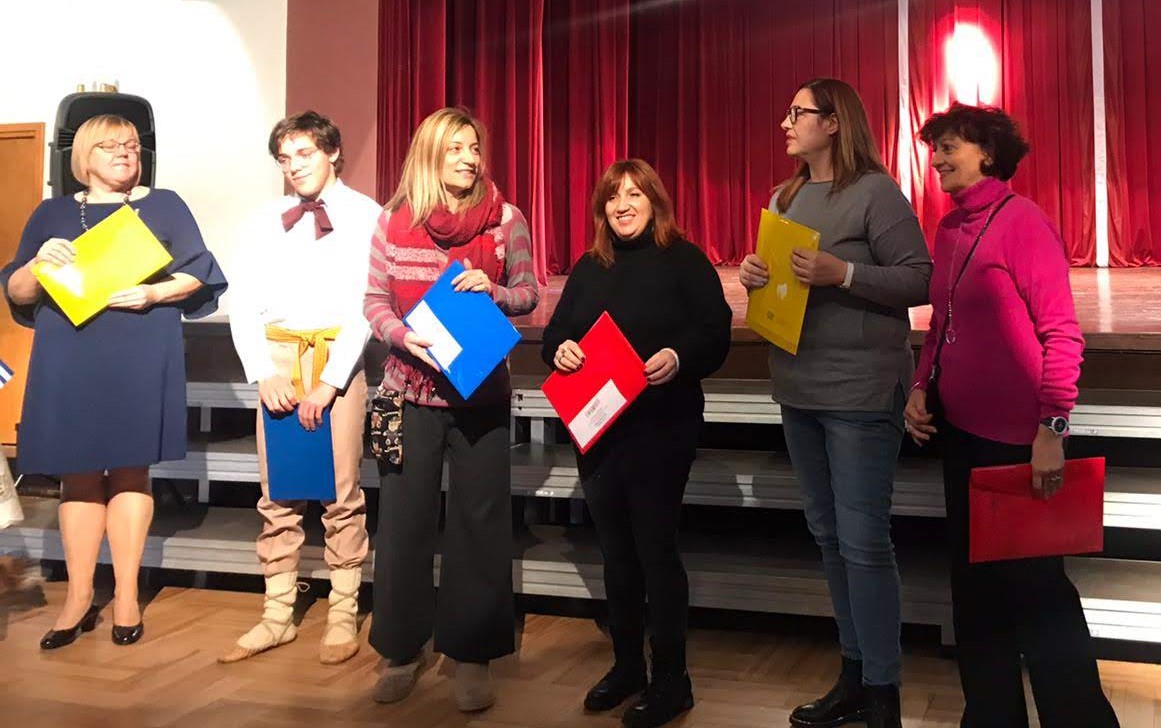 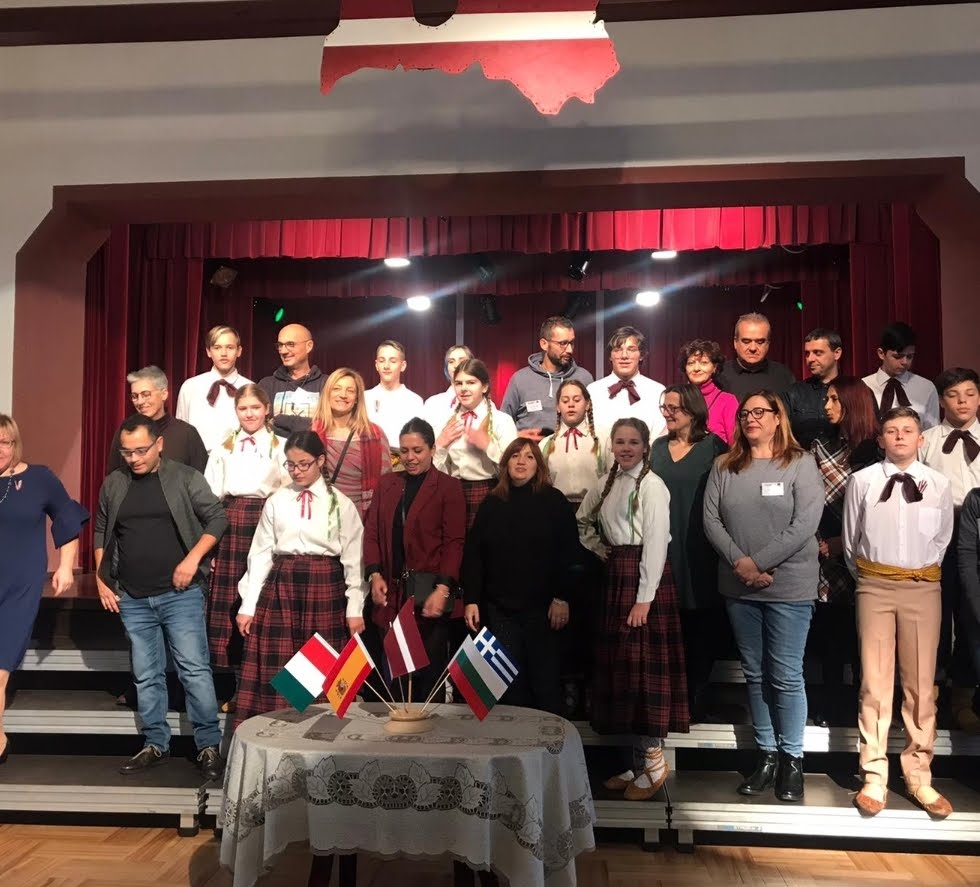 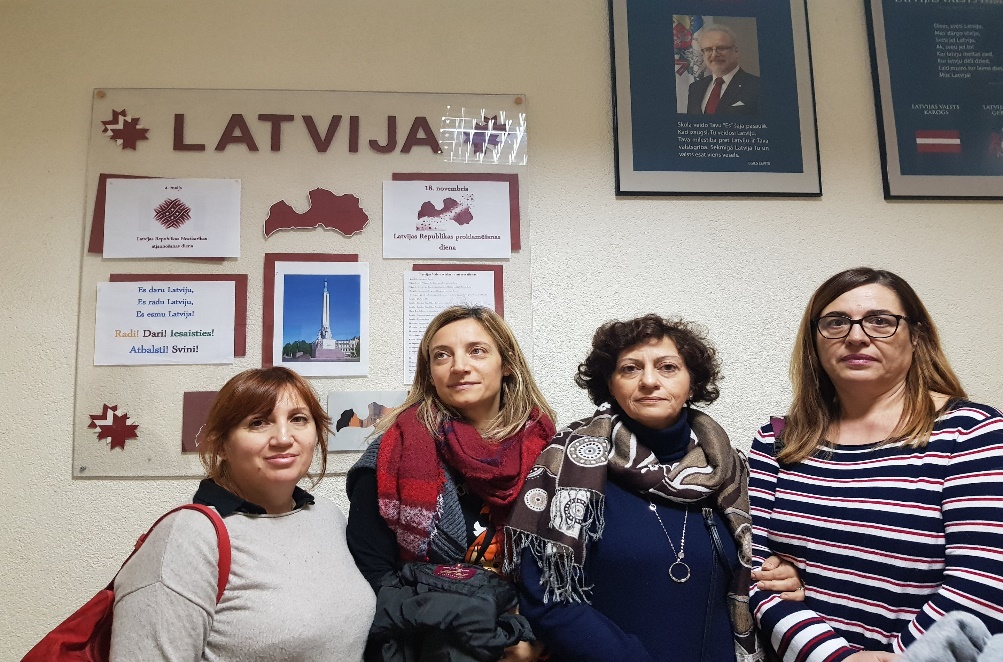 L’incontro informale in sala docenti
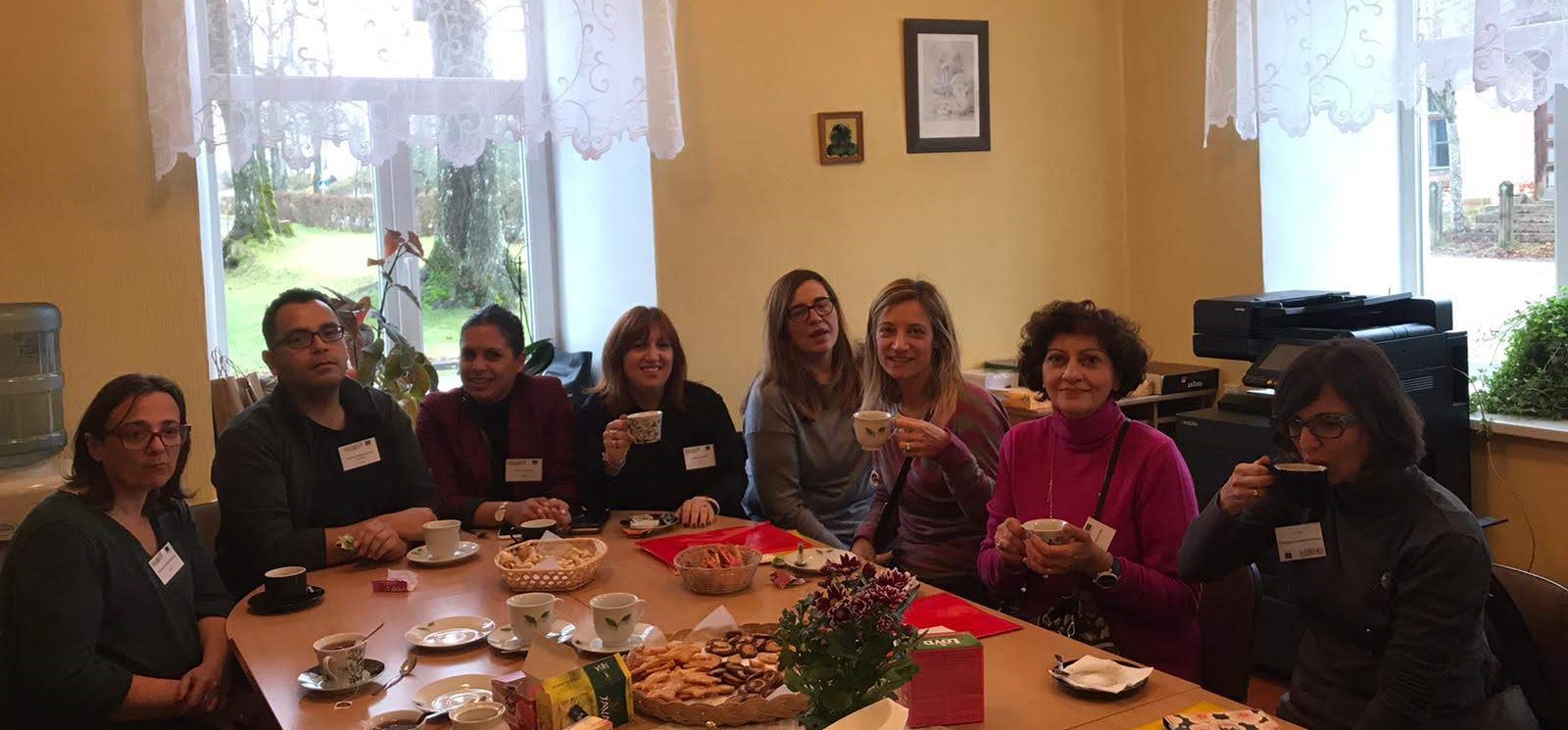 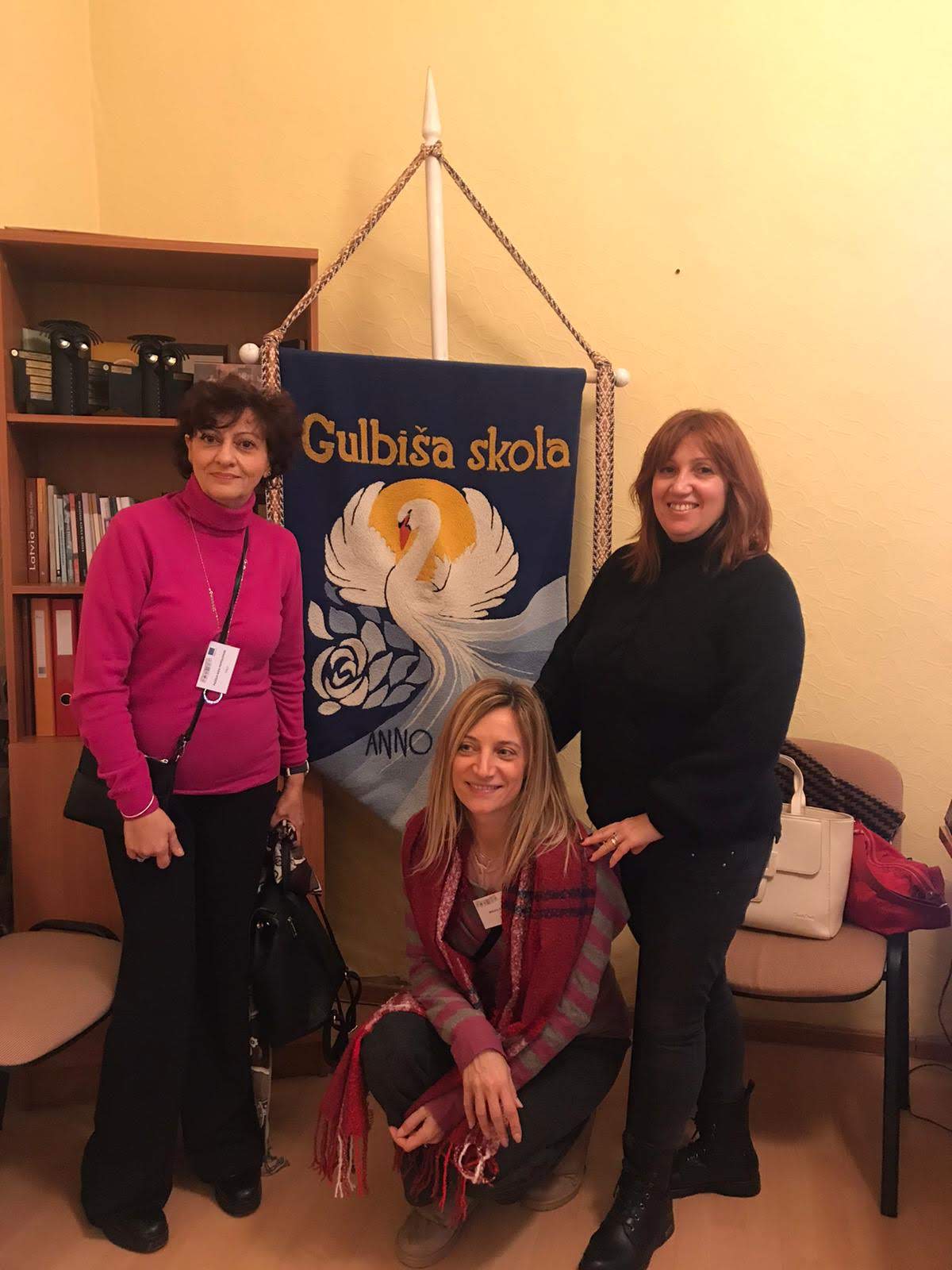 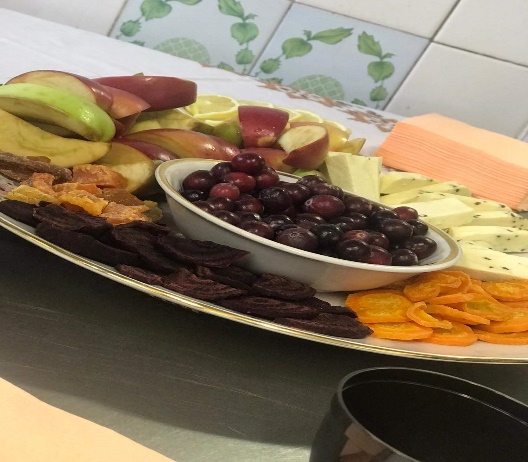 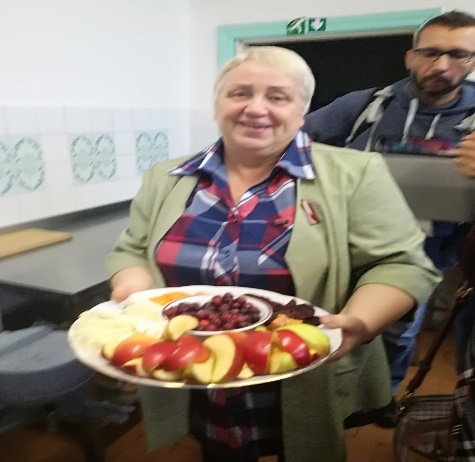 L’organizzazione dei lavori
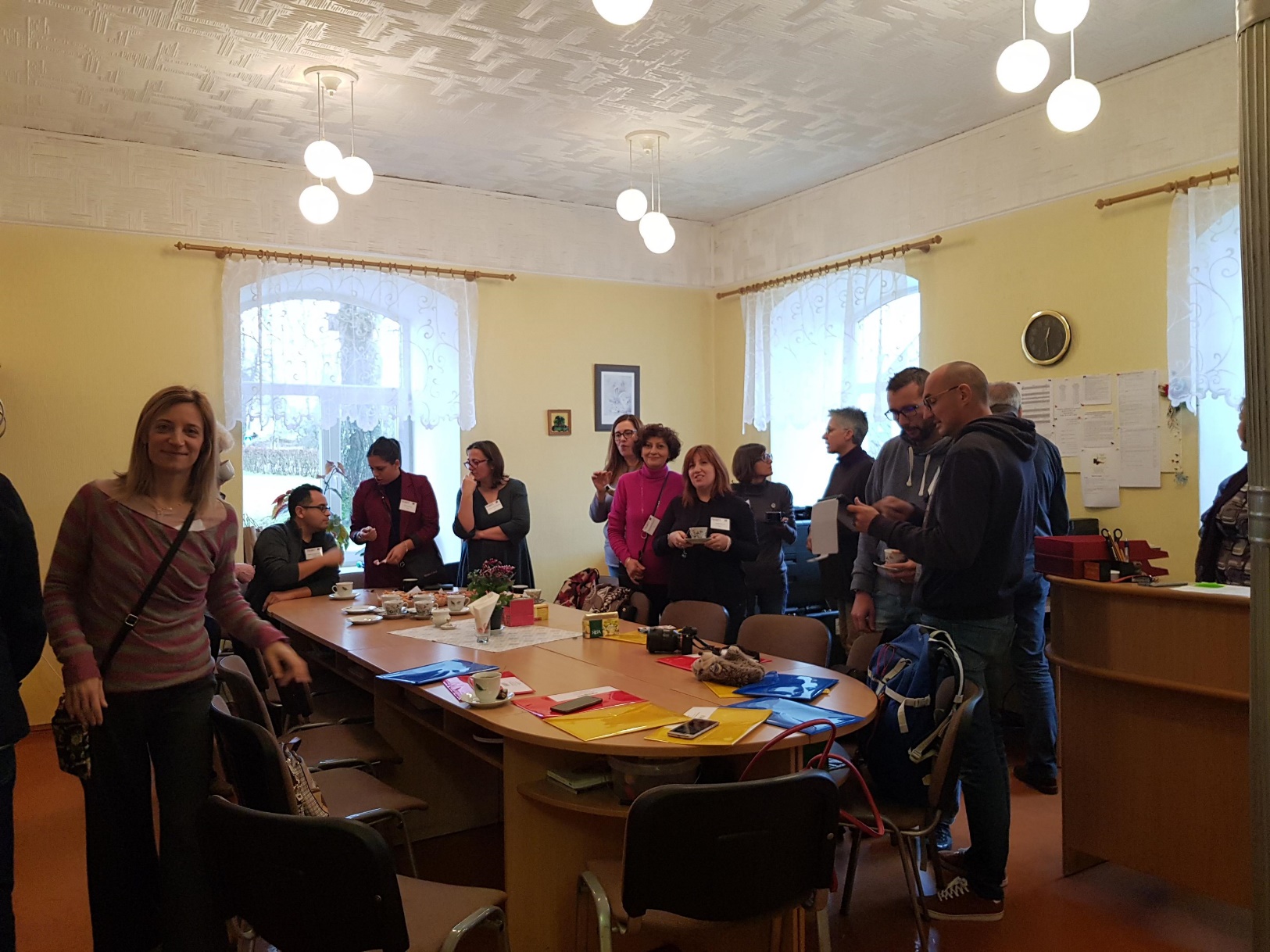 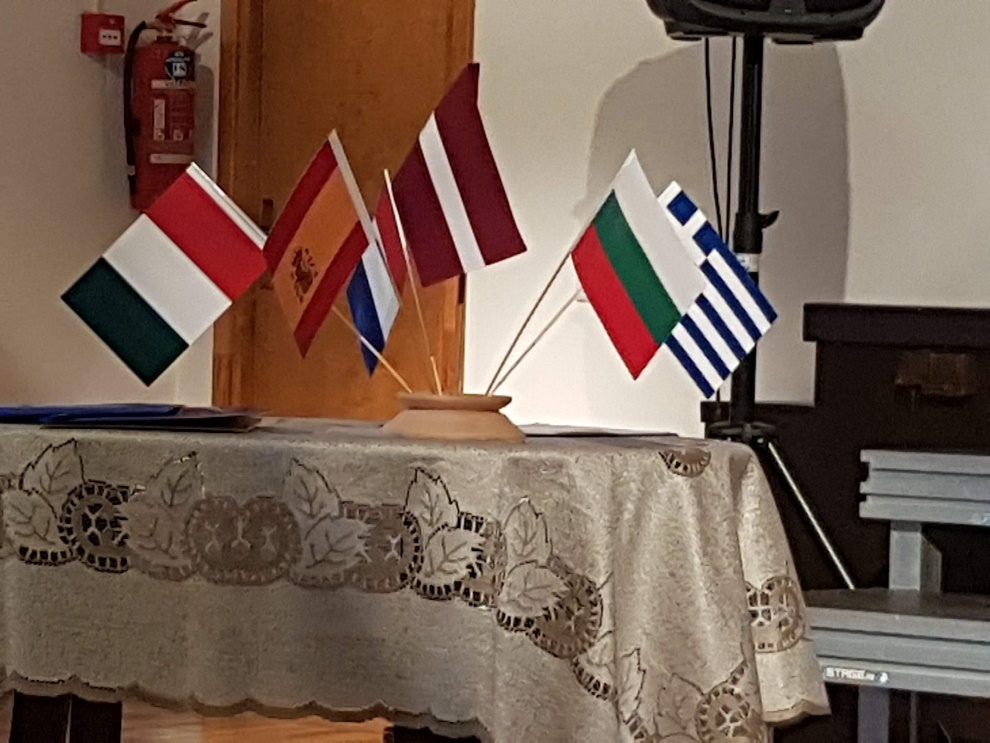 Le presentazioni 
dei lavori dei docenti
Sistemi e ordinamenti scolastici Europei a confronto.
 I docenti discutono e scambiano opinioni e informazioni sulla organizzazione dei percorsi educativi dei Paesi coinvolti nel progetto.
I docenti presentano un itinerario didattico relativo alla integrazione alunni con disabilità o con difficoltà di apprendimento. La fotocamera e’ lo strumento e la fotografia e’ la strategia.
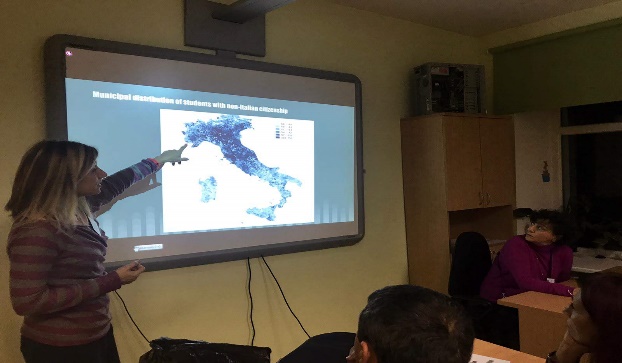 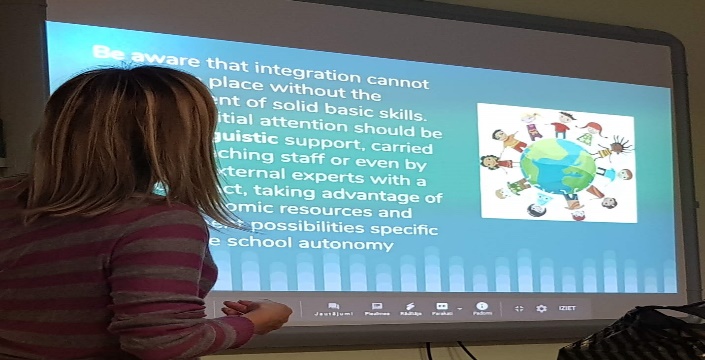 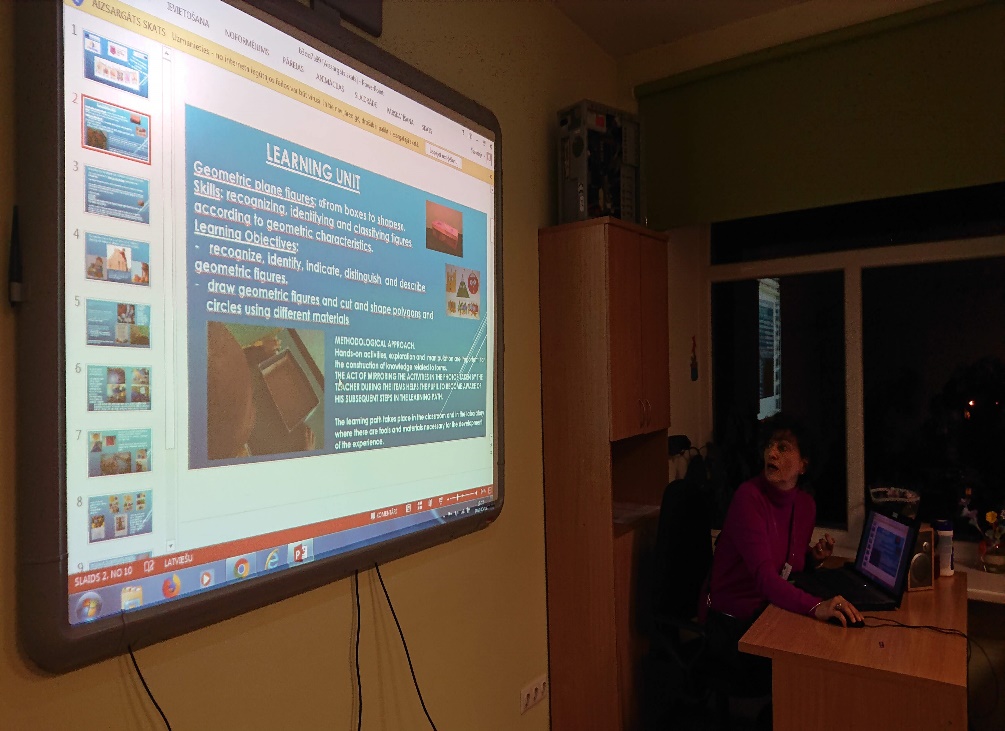 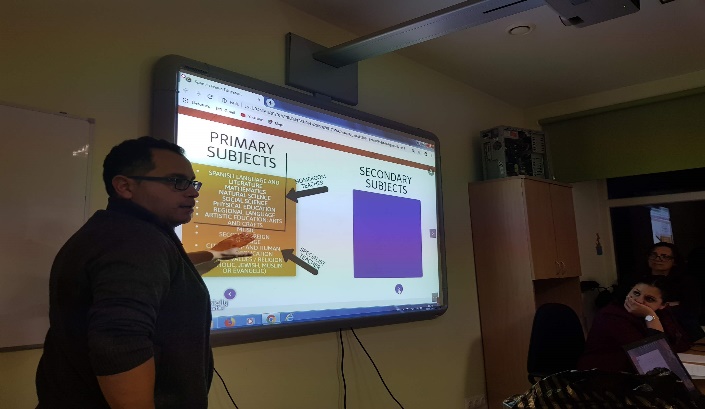 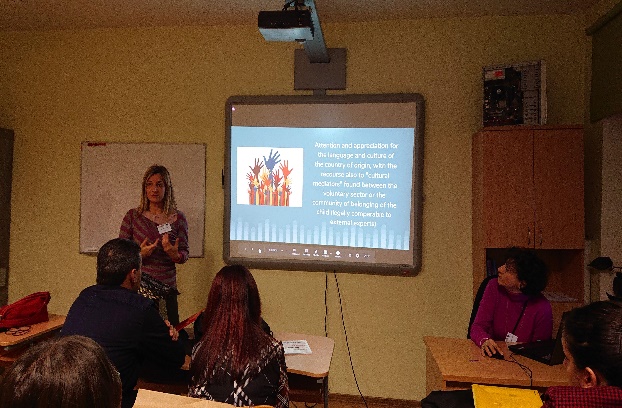 Il sistema 0-6 anni 
e la Scuola dell’Infanzia di
Gulbene
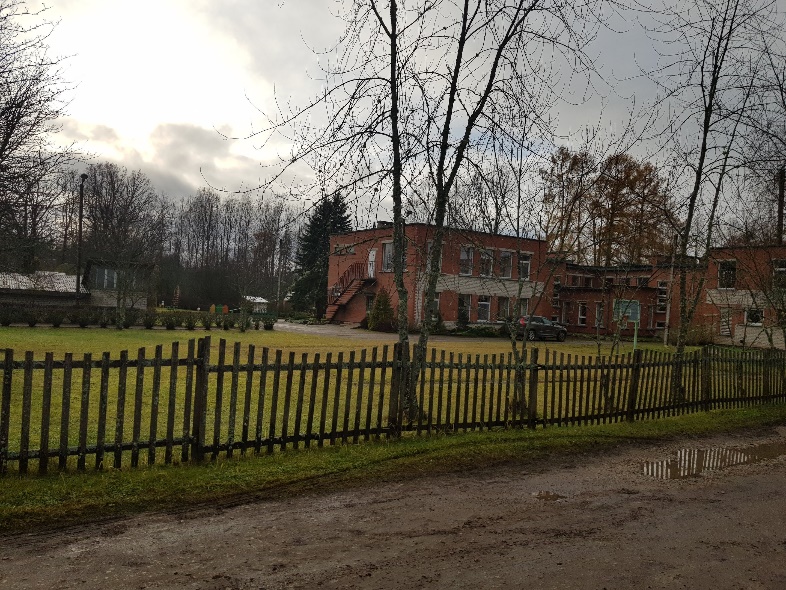 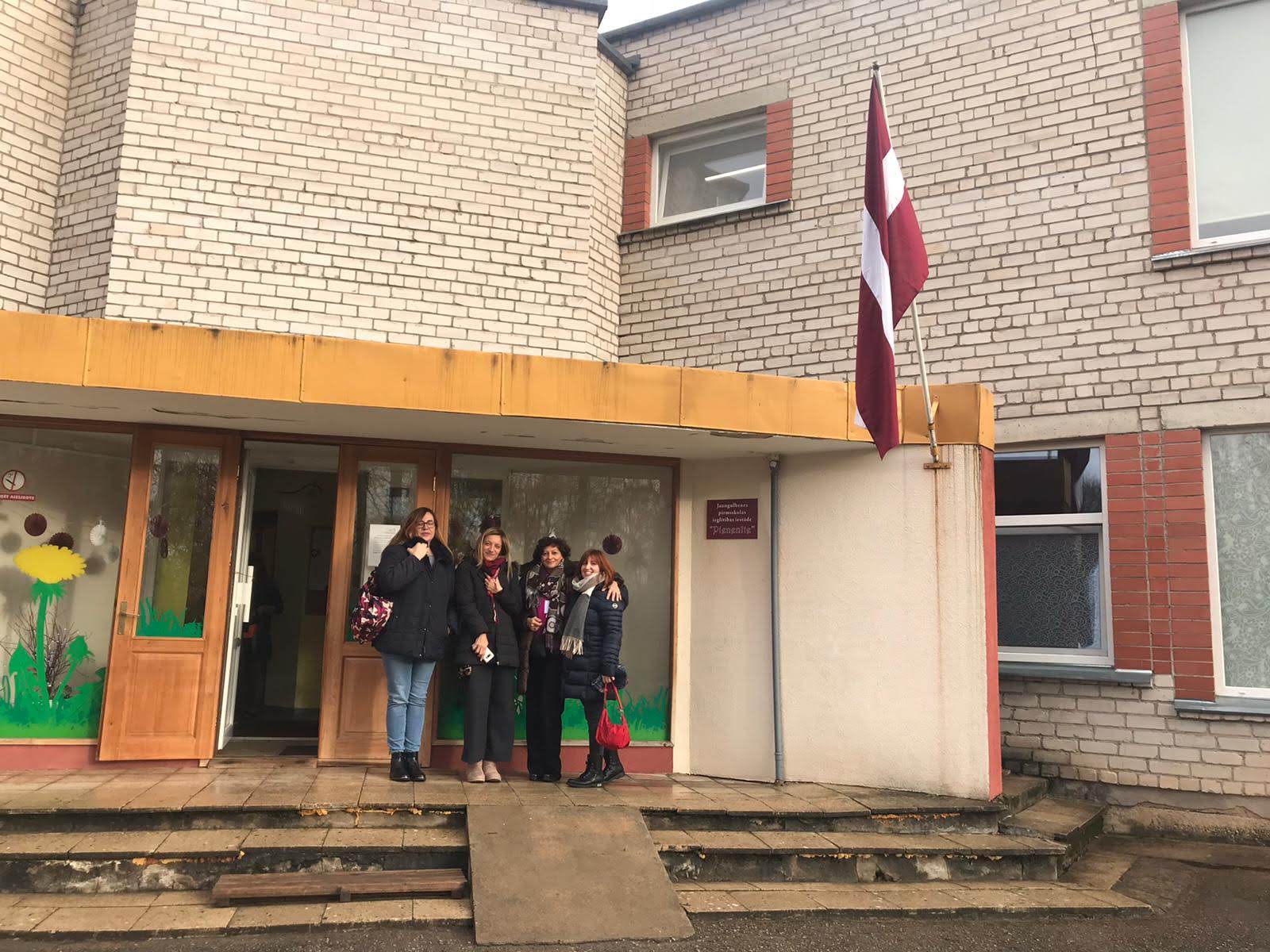 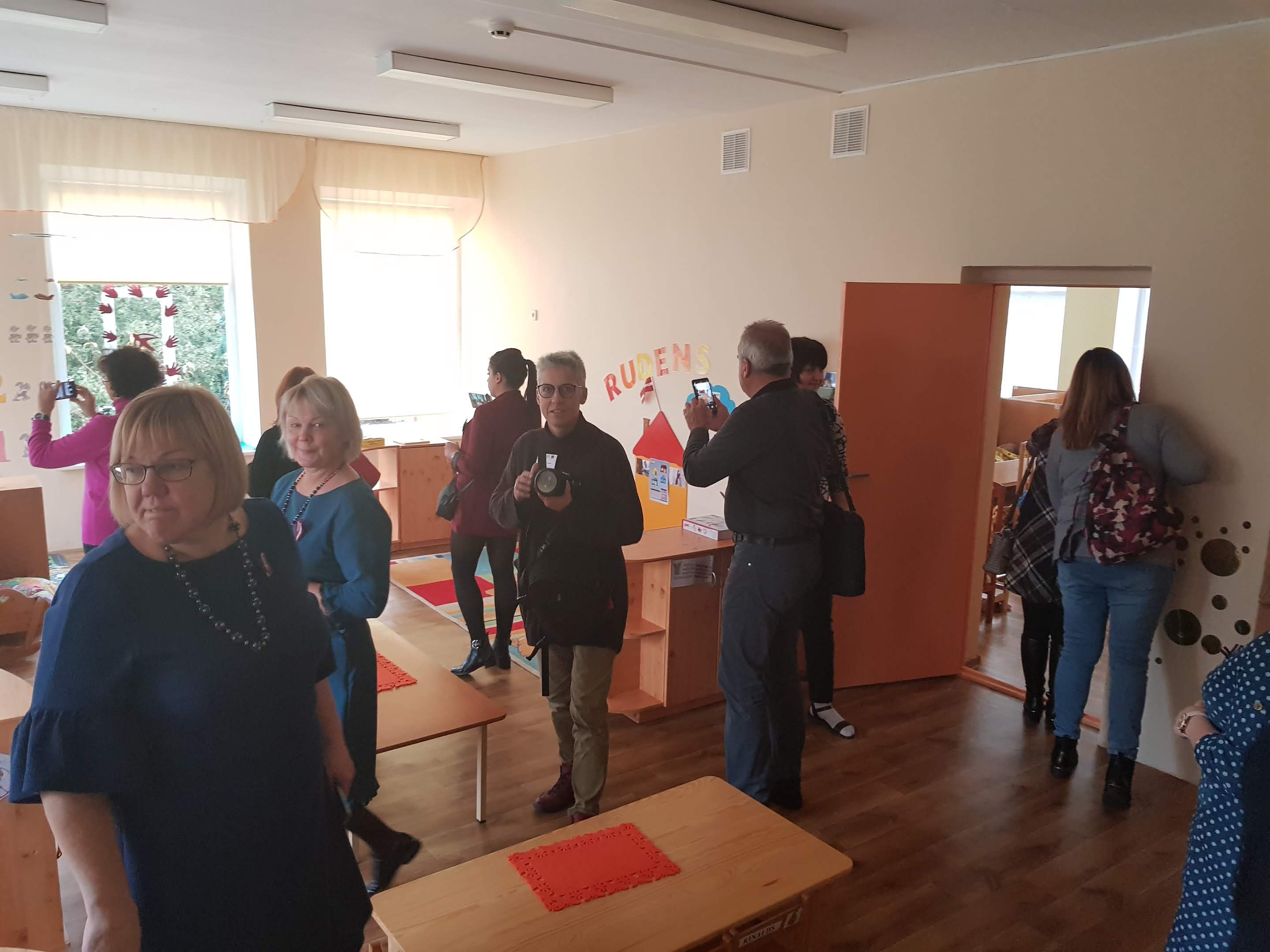 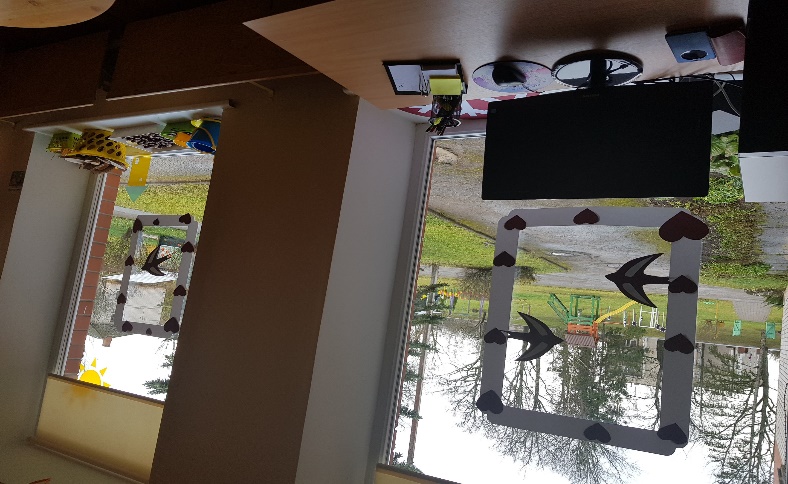 I bambini sono accolti sin dal primo anno di età e trascorrono la giornata svolgendo numerose attività dalle 7.00 alle 19.00.
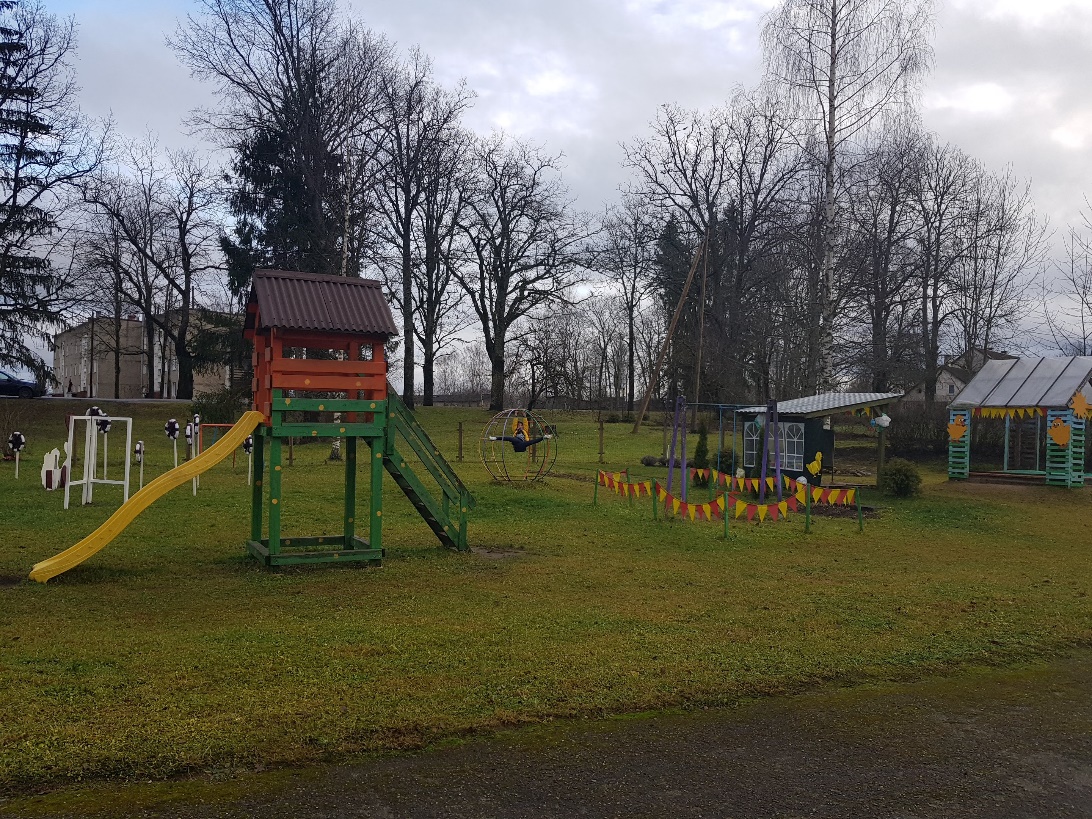 I più piccoli riposano dopo il pranzo.
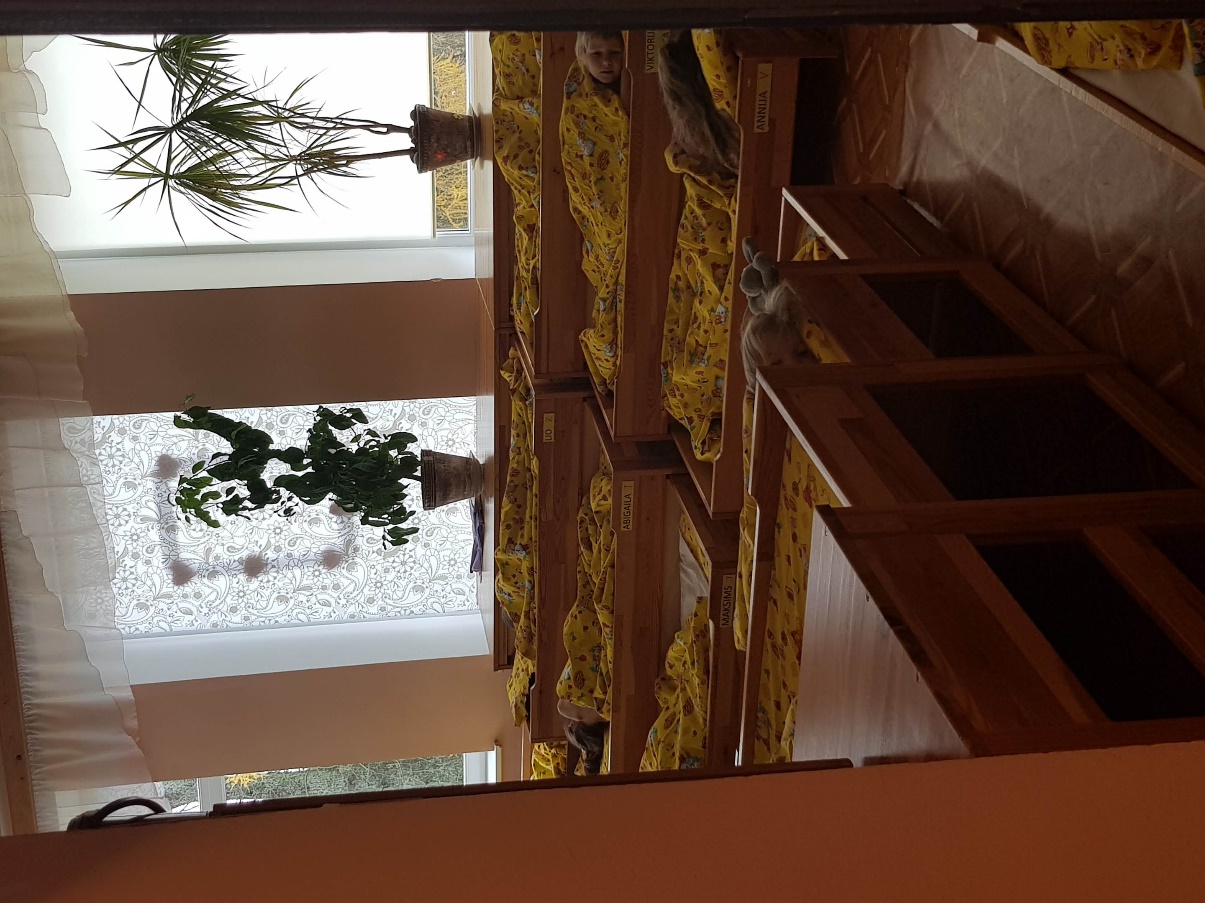 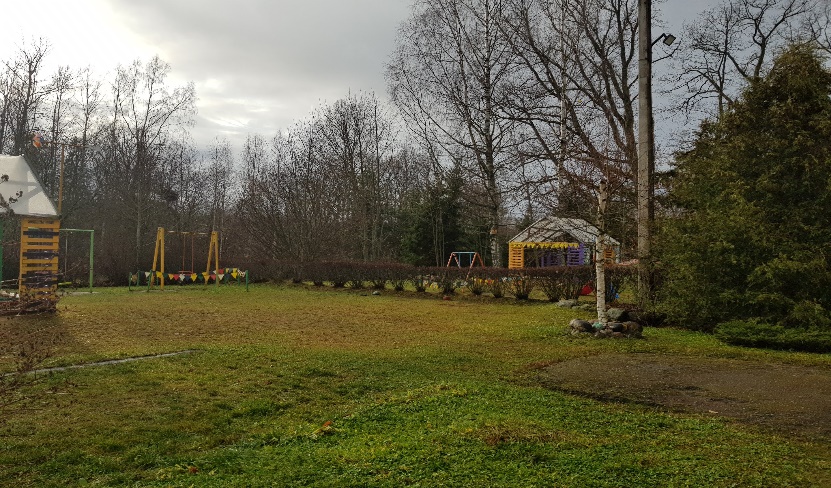 Un ampio «playground» ospita gli alunni per i giochi nel bosco, dinanzi alla scuola
Le aule della Scuola dell’Infanzia
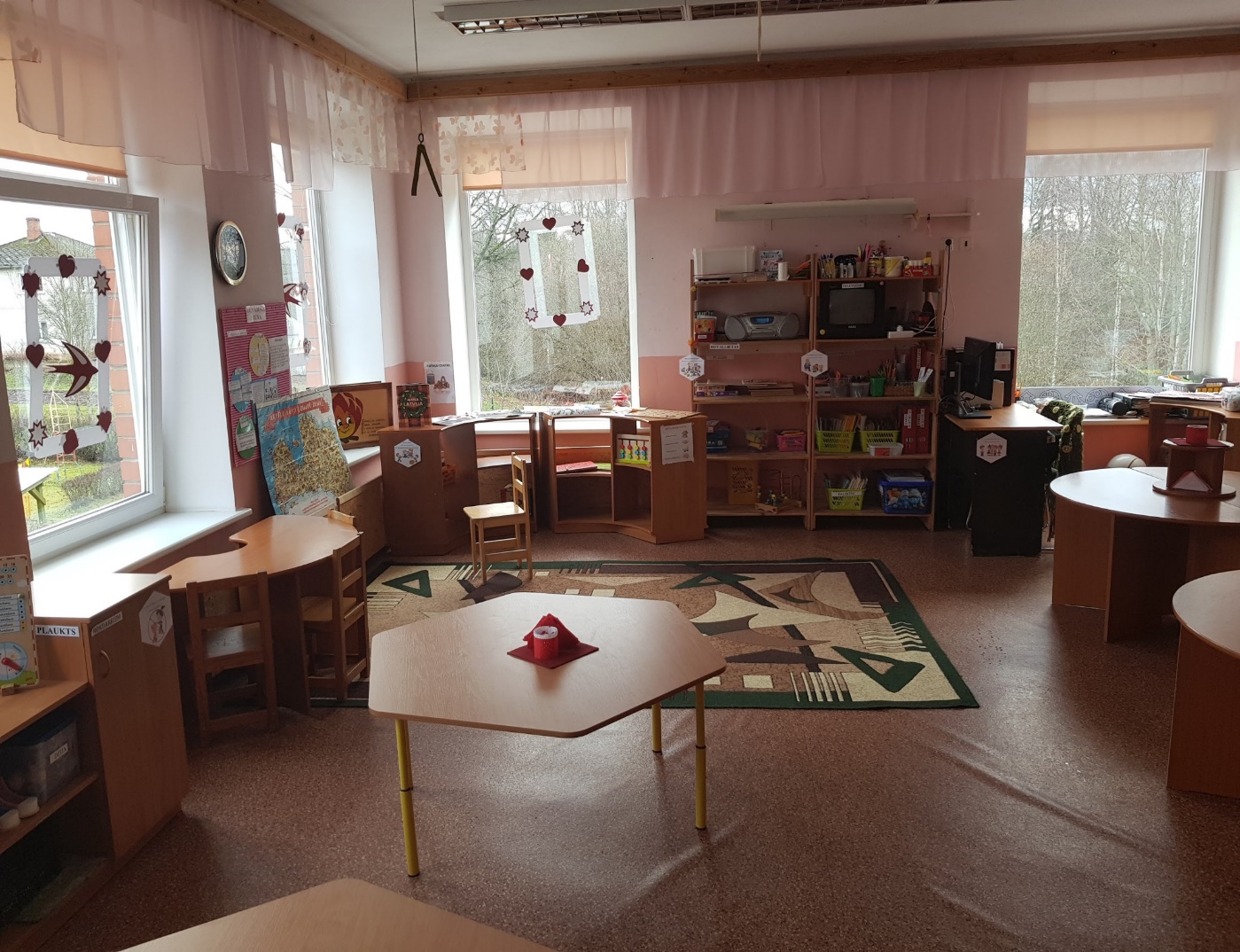 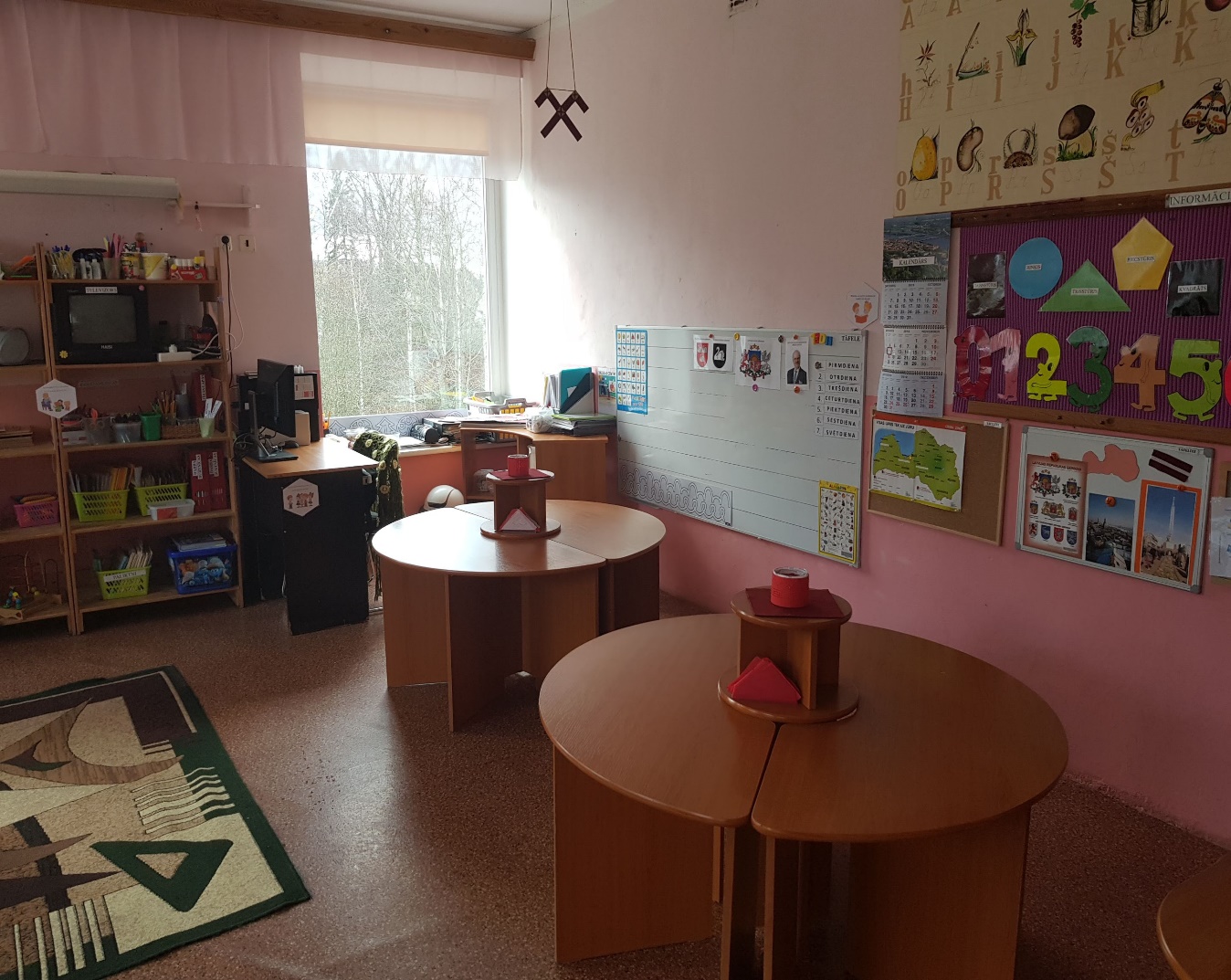 Il sistema scolastico della Lettonia 
prevede le scuole speciali per alunni in difficoltà 
di apprendimento
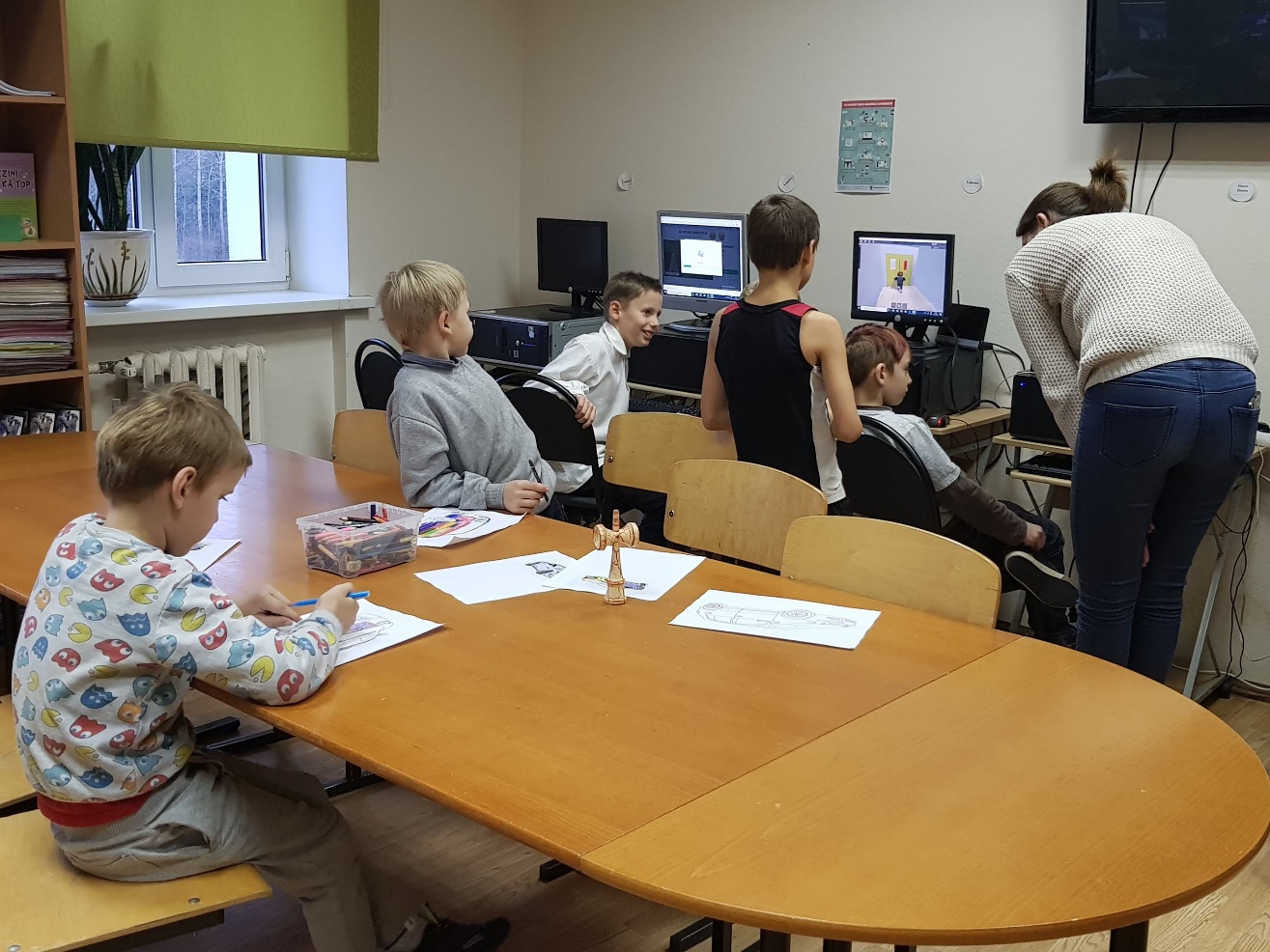 Equipe psico-pedagogiche, logopedisti, esperti ABA e personale sanitario curano gli alunni con disabilità gravi e medie o con bisogni educativi speciali. 

Le strutture prevedono spazi  comuni attrezzati, laboratori, palestre e dormitori. 

I bambini e i ragazzi sono avviati allo svolgimento di attività lavorative consone alle proprie attitudini.
La Scuola di base di Gulbene
dalla classe I alla IX
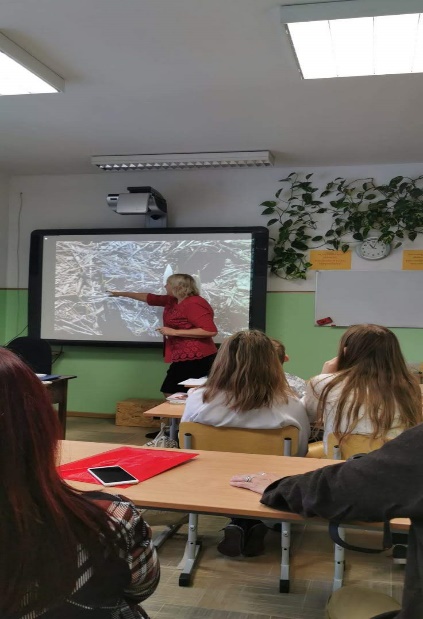 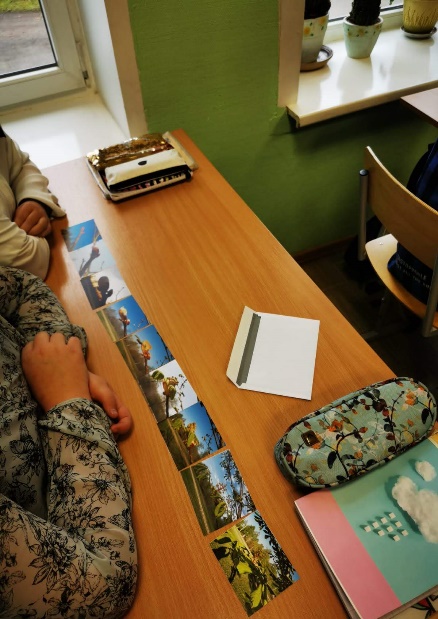 La scuola e’ un ambiente educativo accogliente e familiare con laboratori e spazi comuni attrezzati in modo semplice ed efficace. 
Le aule sono dotate di LIM, computer e collegamento internet fruiti quotidianamente da docenti e alunni.  
I docenti stimolano gli alunni attraverso una metodologia costruttivista orientandoli nei percorsi di ricerca e nelle attività laboratoriali
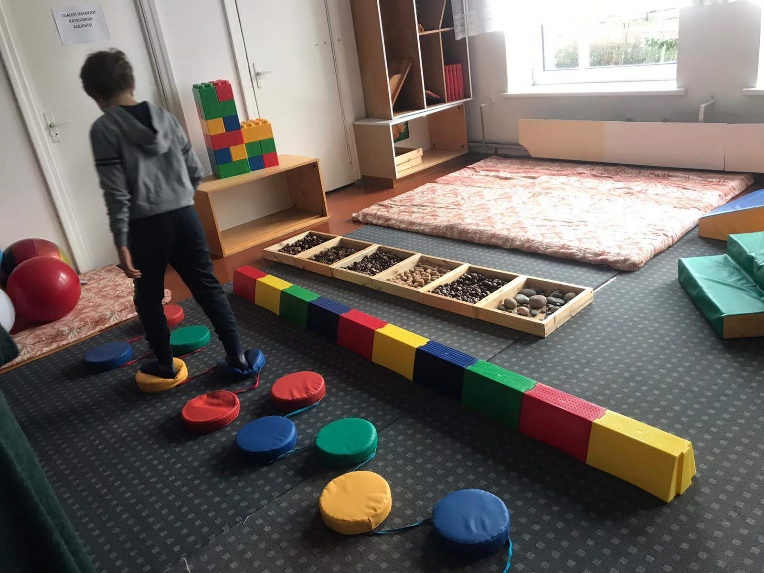 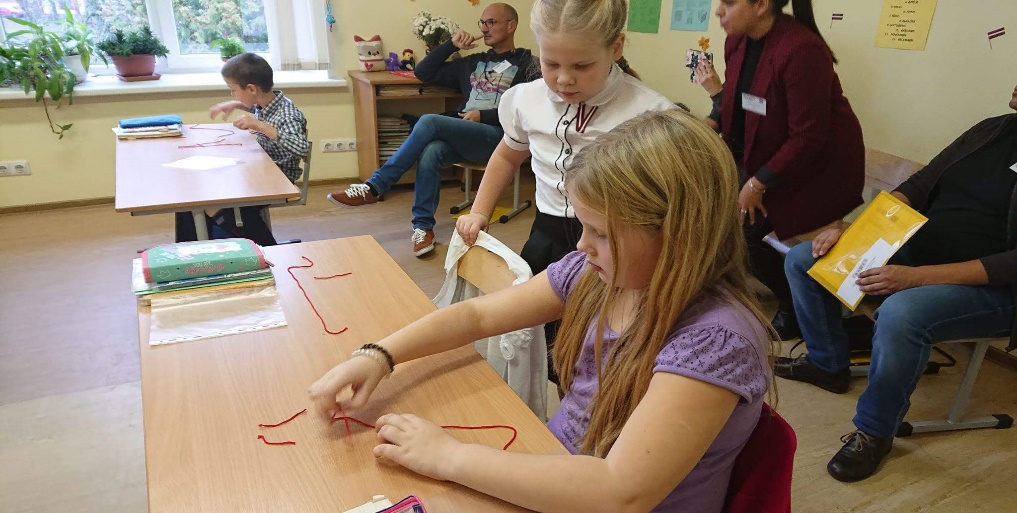 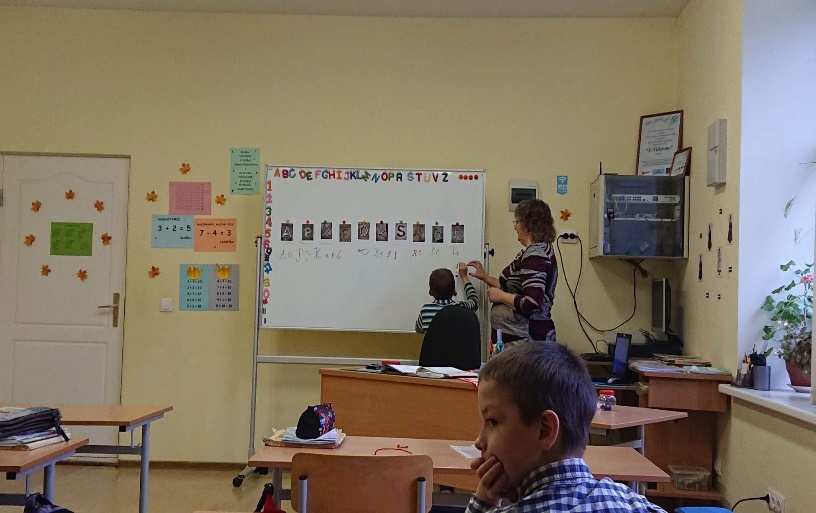 Le aule ospitano pochi alunni per classe e l’atmosfera è collaborativa e distesa,….ma…

tutti si alzano in piedi in segno di saluto prima dell’inizio della lezione. 

Gli studenti intervengono per alzata di mano, rispettando il turno di parola.
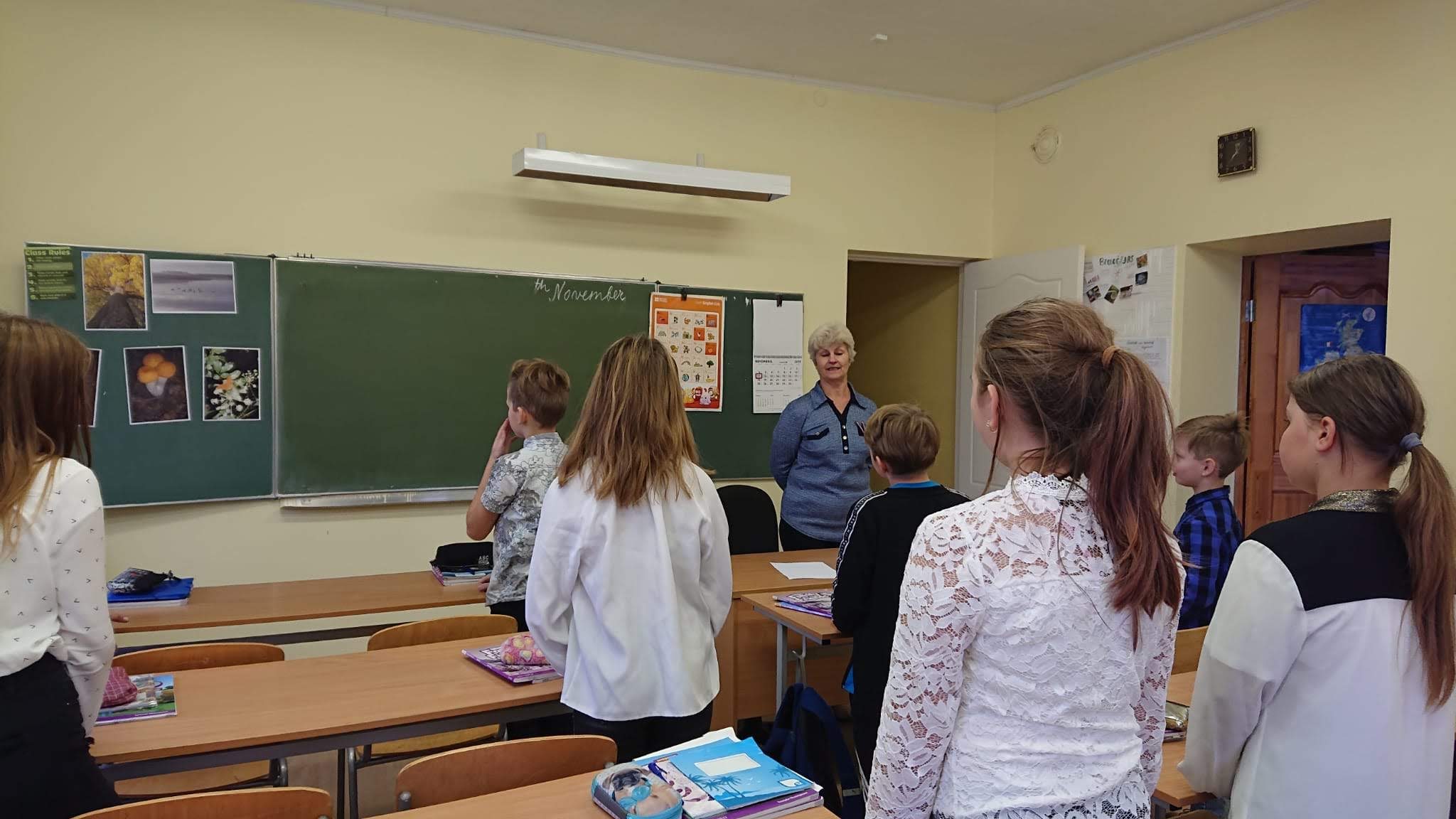 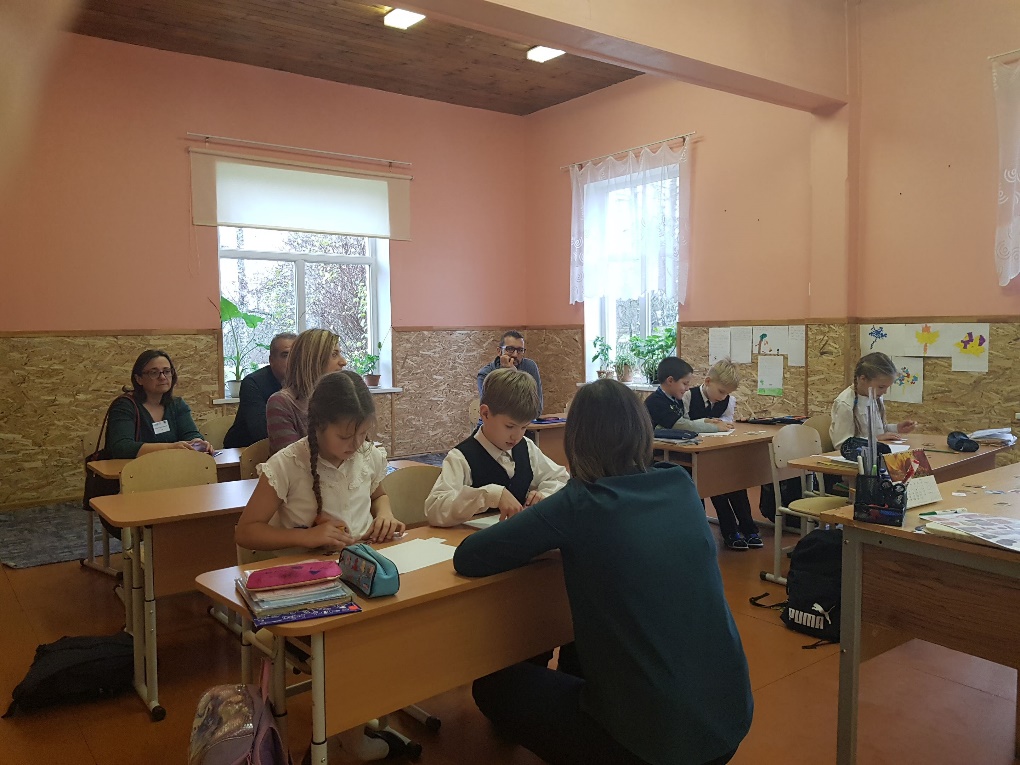 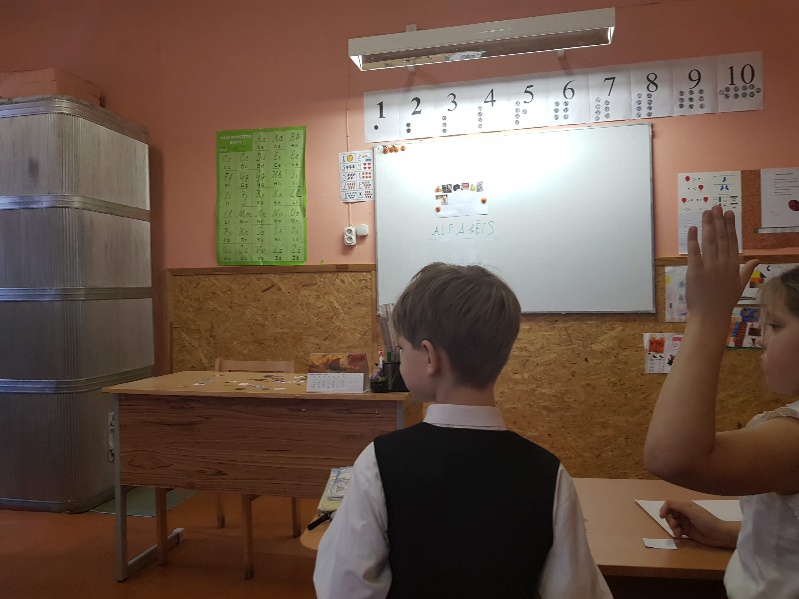 La Biblioteca di Gulbene
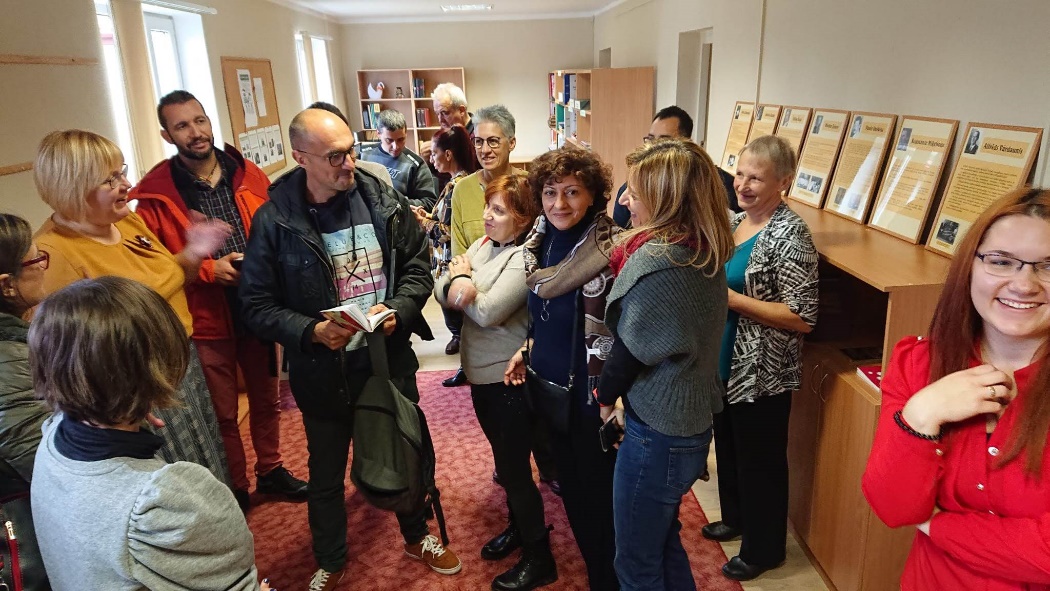 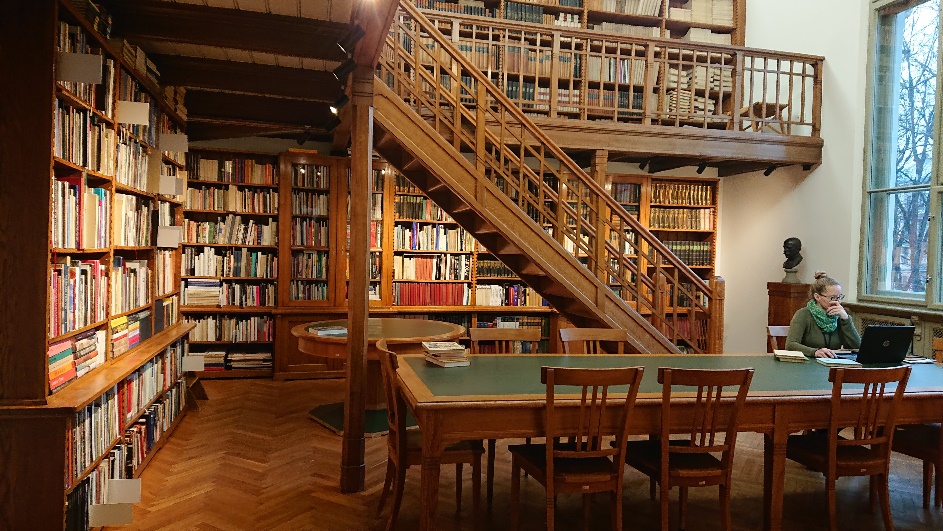 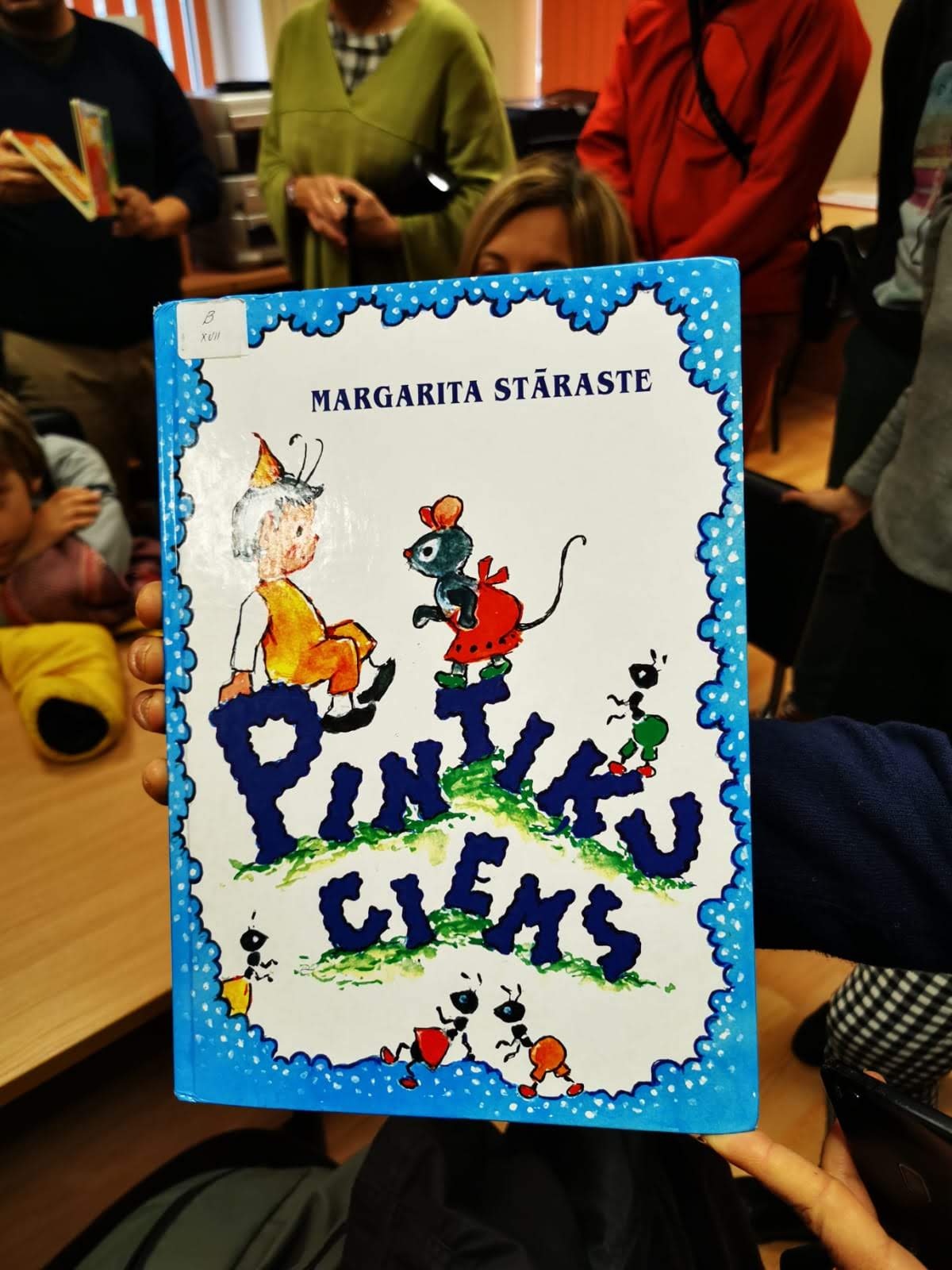 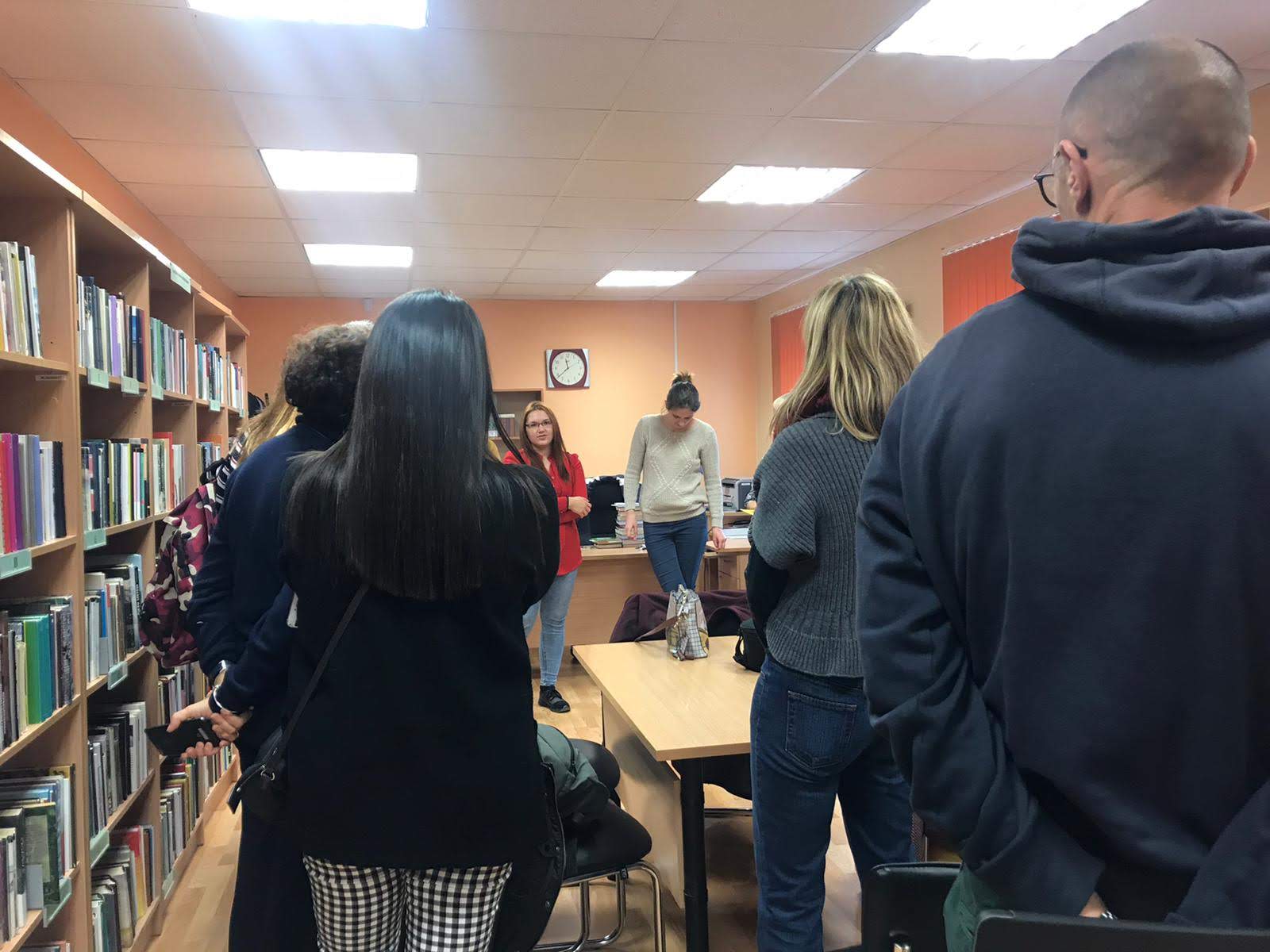 Luogo di incontri con i libri e con l’altro da se’.
Bambini, ragazzi e adulti partecipano ad un «contest» annuale a livello nazionale. I vincitori sono coloro che leggono piu’ libri e scrivono le migliori recensioni.
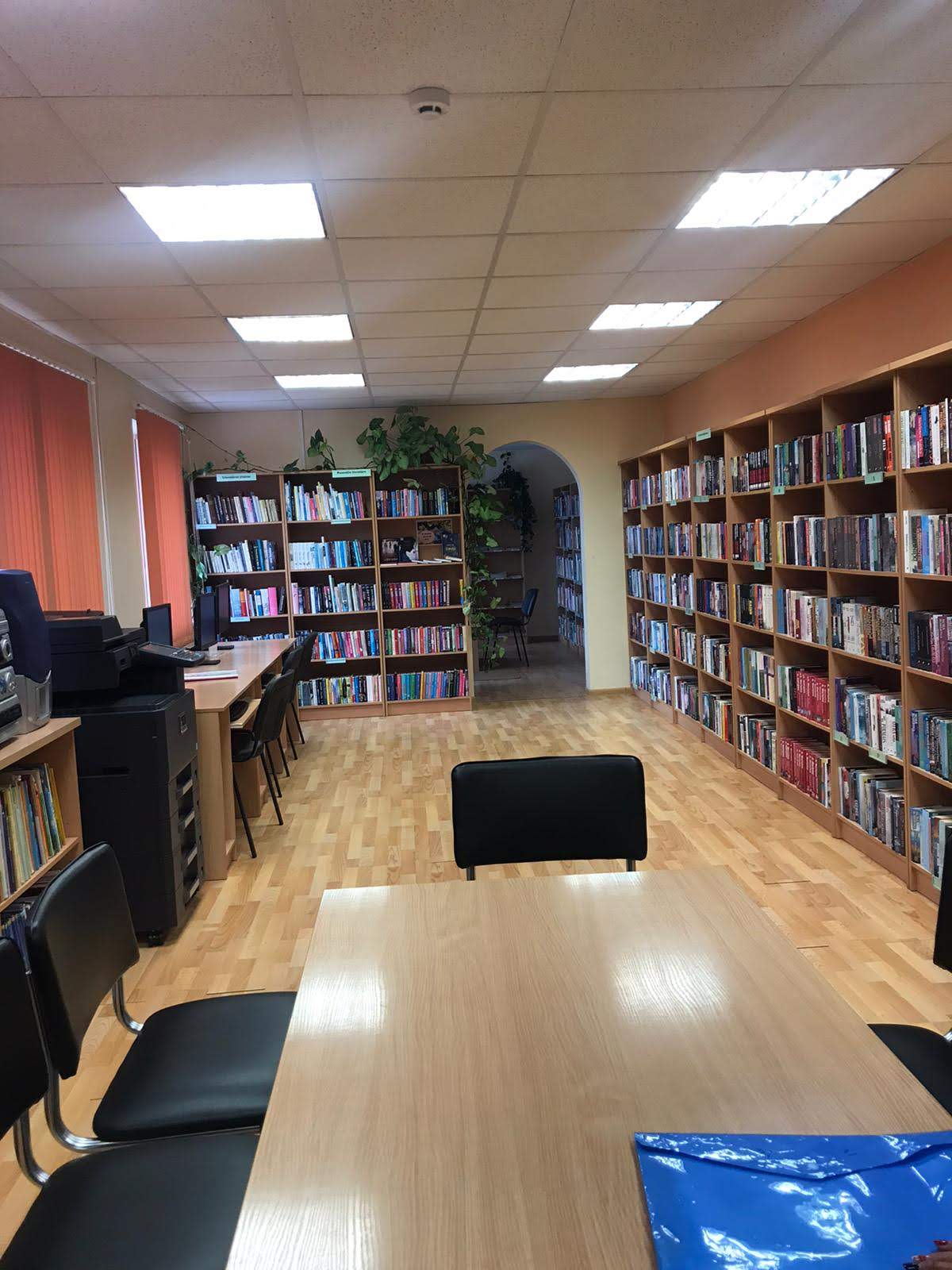 Gli adulti  e i ragazzi frequentano la biblioteca anche per ritrovarsi in un luogo accogliente ed ospitale arredato secondo le esigenze delle diverse fasce di età .
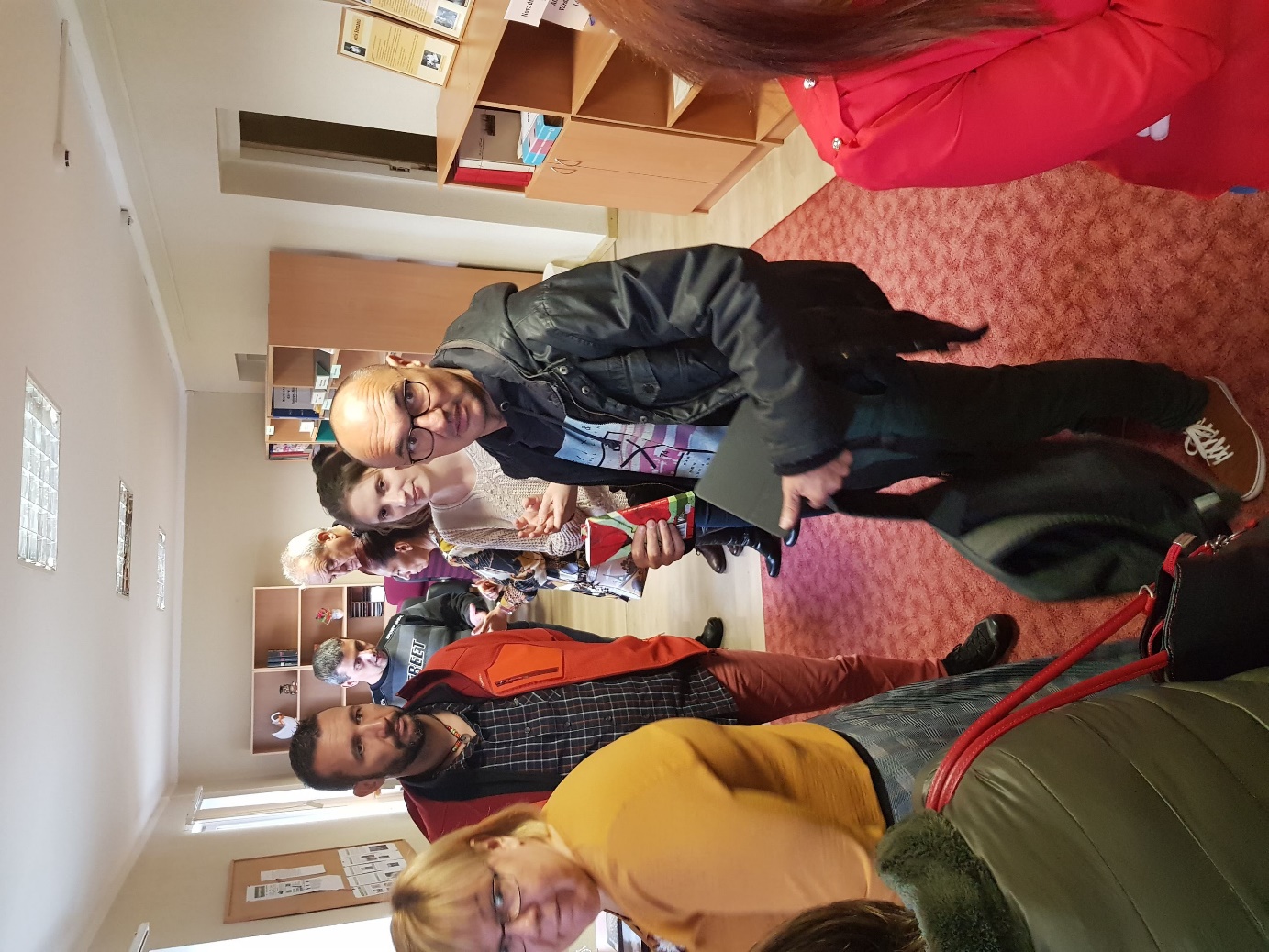 I docenti visitano l’azienda di produzione del pane locale con orzo e avena coltivati in Gulbene. 
Viene descritta la filiera produttiva.
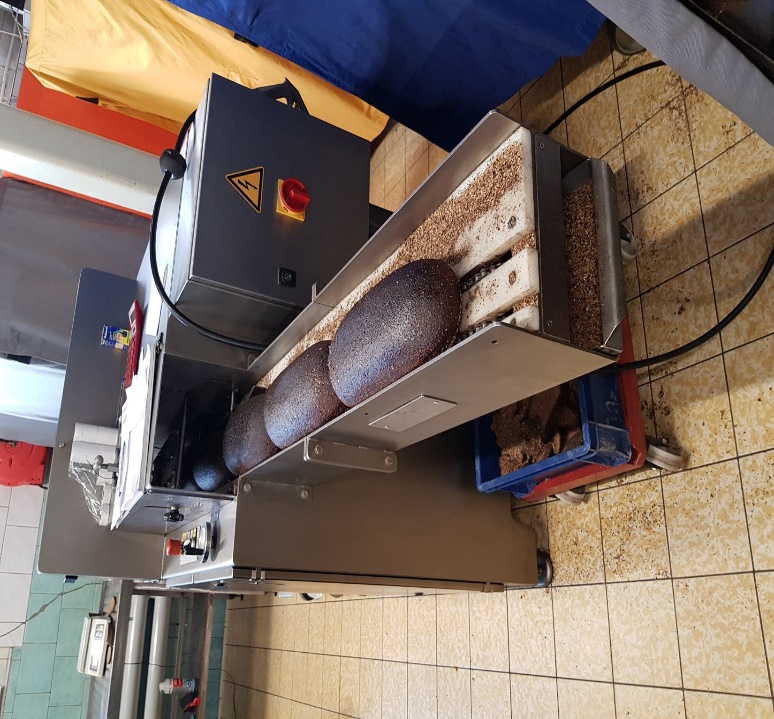 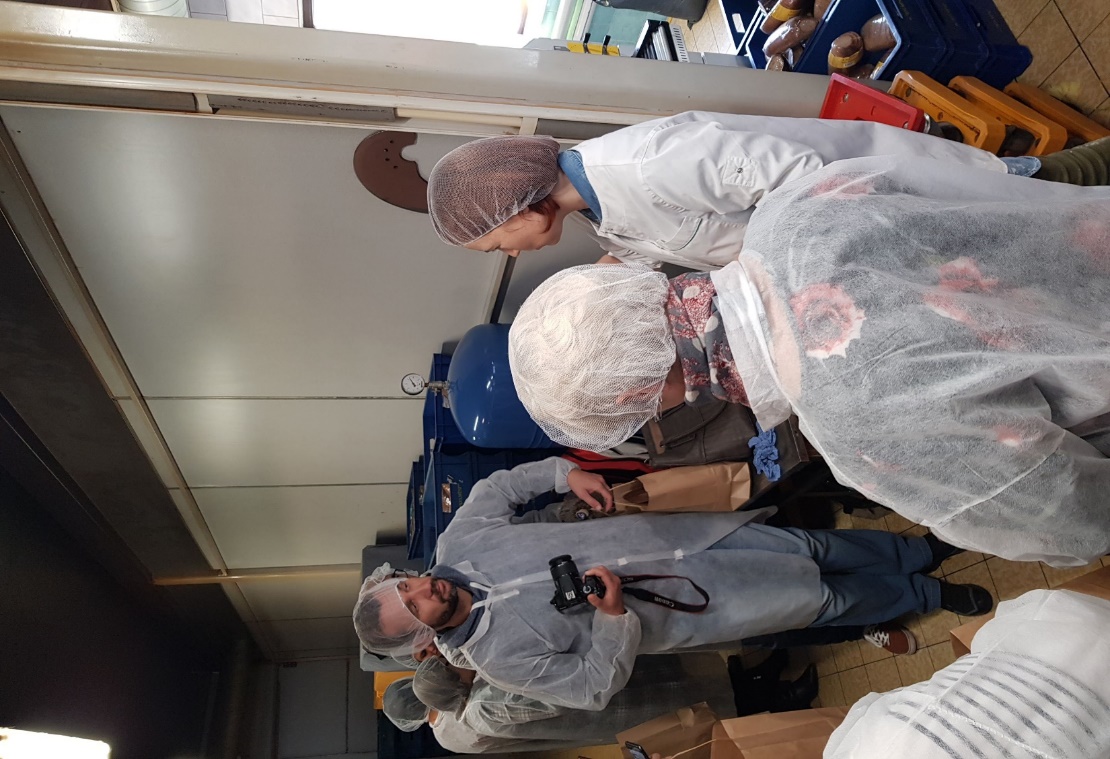 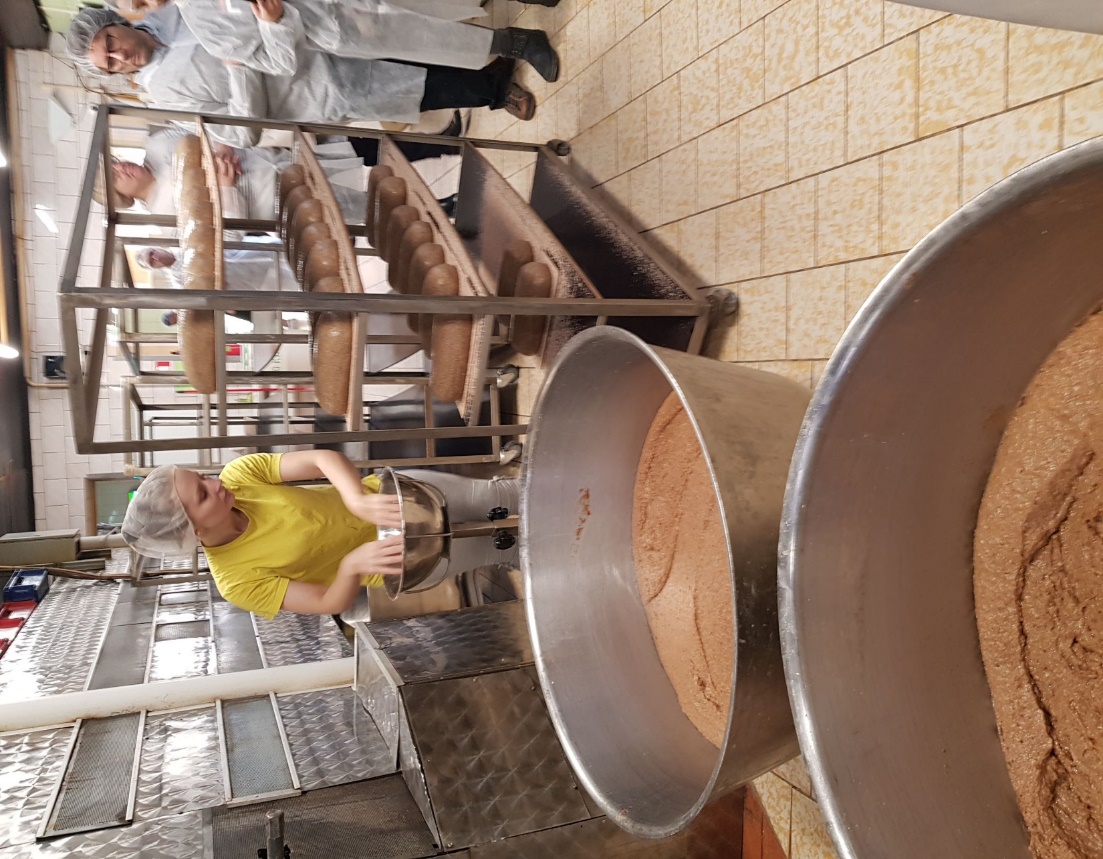 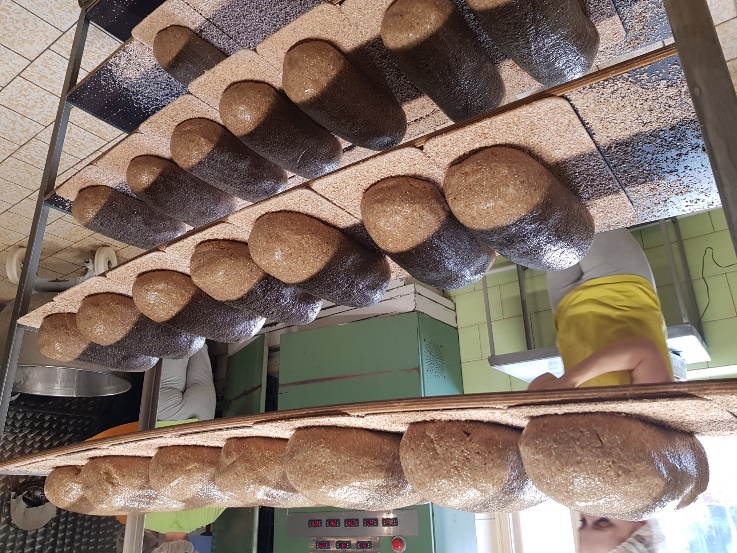 La Lettonia.
Qualche notizia…
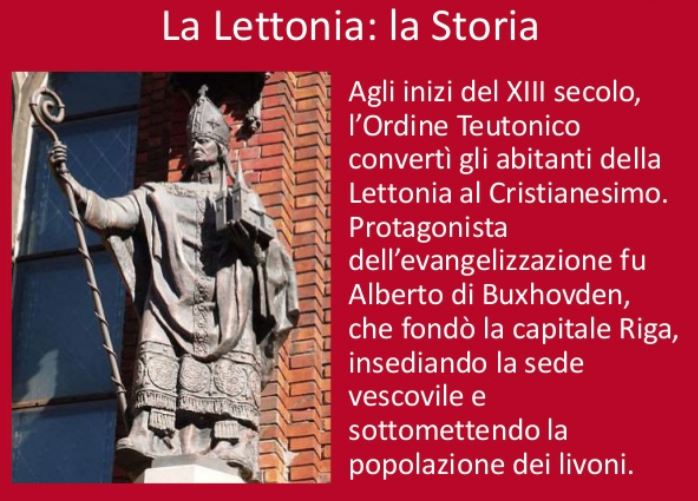 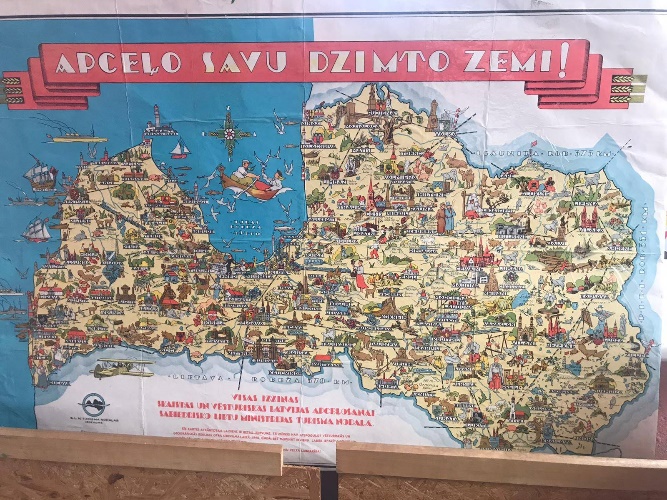 La Lettonia è una Repubblica democratica con capitale Riga.
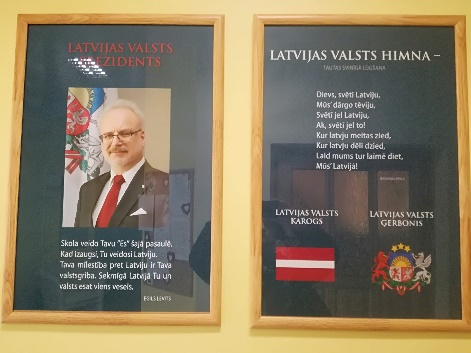 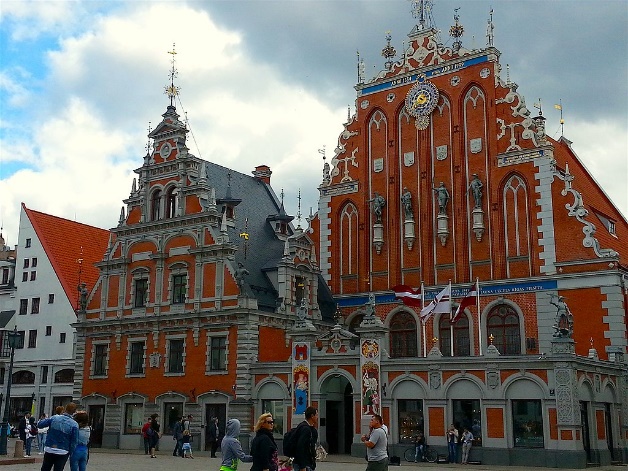 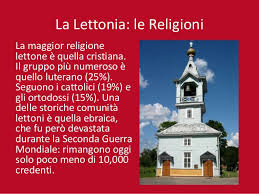 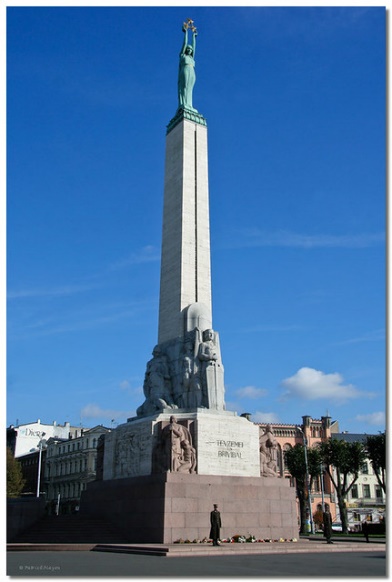 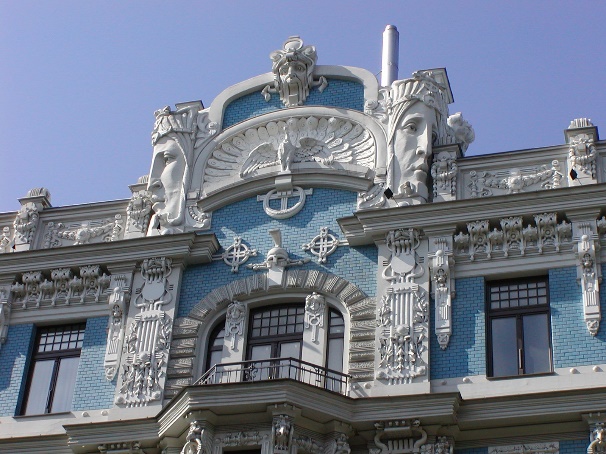 Alcuni piatti tipici
Costumi tradizionali lettoni.
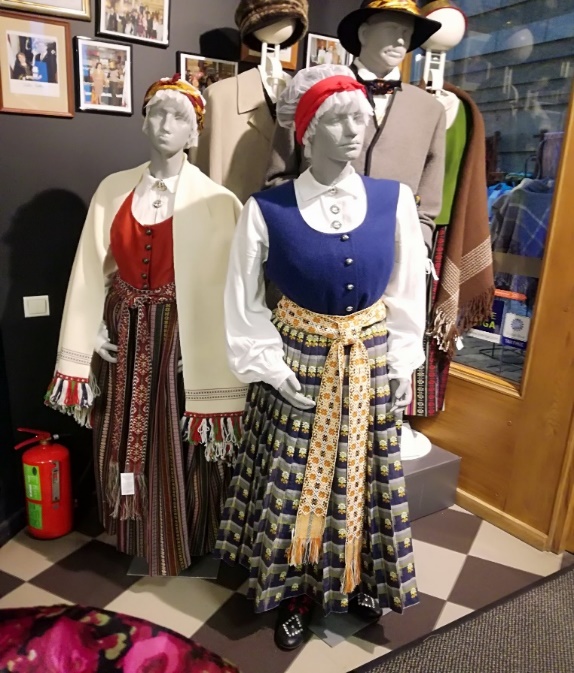 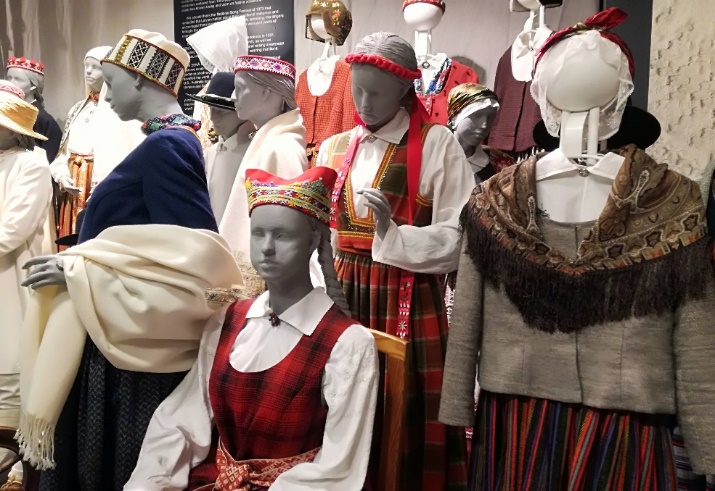 Particolarmente diffuse sono le zuppe come quella di verdure o di pollo e i prodotti caseari, ad esempio i formaggi cremosi.
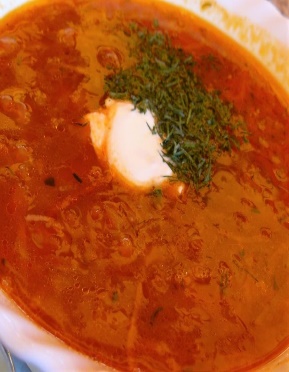 La borsch, a base di barbabietole, è la madre di tutte le minestre: dall'inconfondibile colore rosso, può essere fatta di soli ortaggi o integrata con carne di pollo
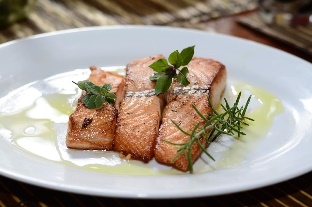 Il Rupjmaize è un pane nero tipico di Riga fatto di farina di segale. pronto ad accompagnare pranzi e cene. E' un pane dal sapore agrodolce ricco di proprietà nutritive. Per i Lettoni  è simbolo di tradizione familiare e del lavoro duro.
Protagonisti di molti piatti sono salmone aringhe, carne di maiale e selvaggina.
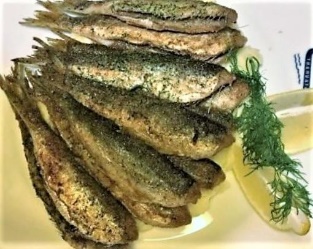 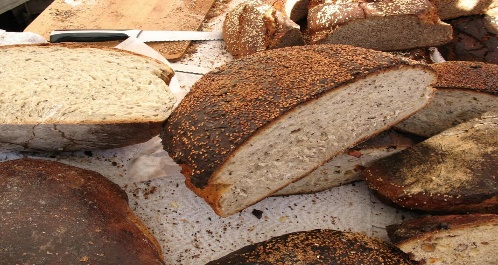